Trường Tiểu học Đại Lai
CHÀO MỪNG QUÝ THẦY CÔ 
VỀ DỰ GIỜ, THĂM LỚP
Môn: Toán
Giáo viên thực hiện: Nguyễn Thị Cúc
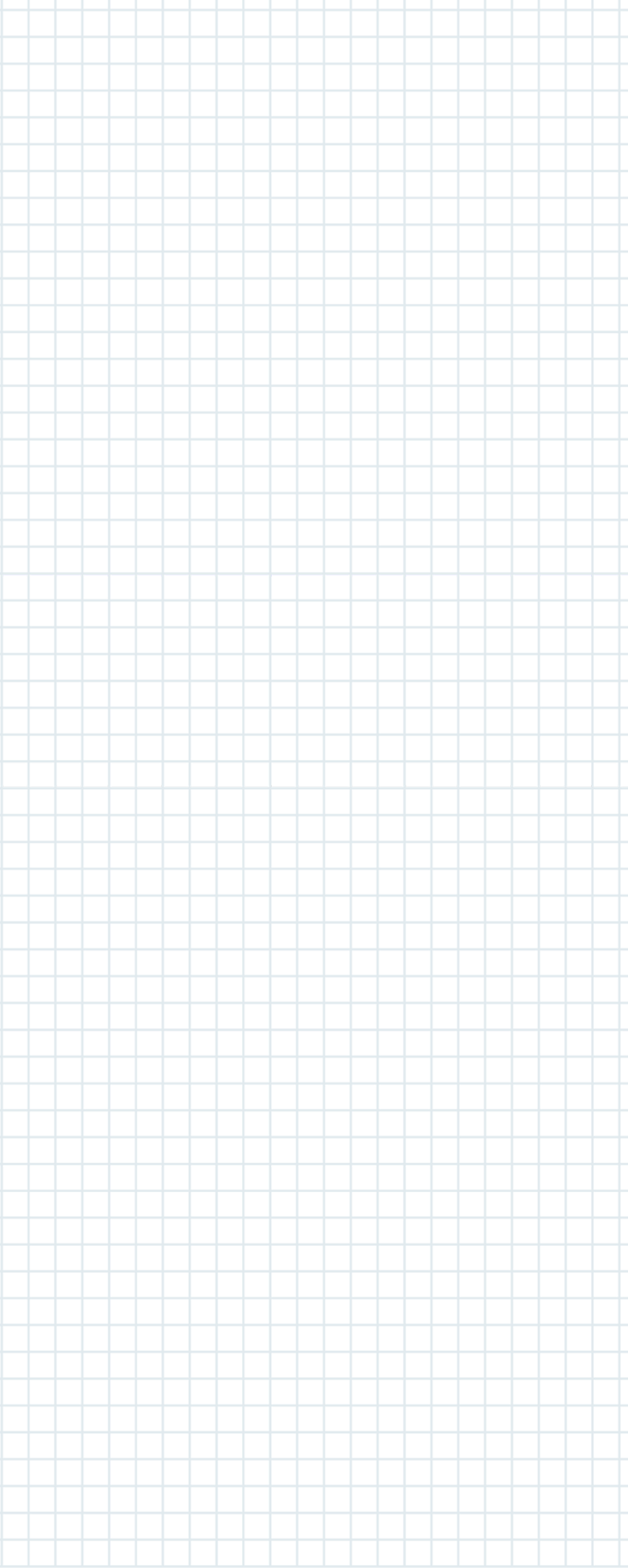 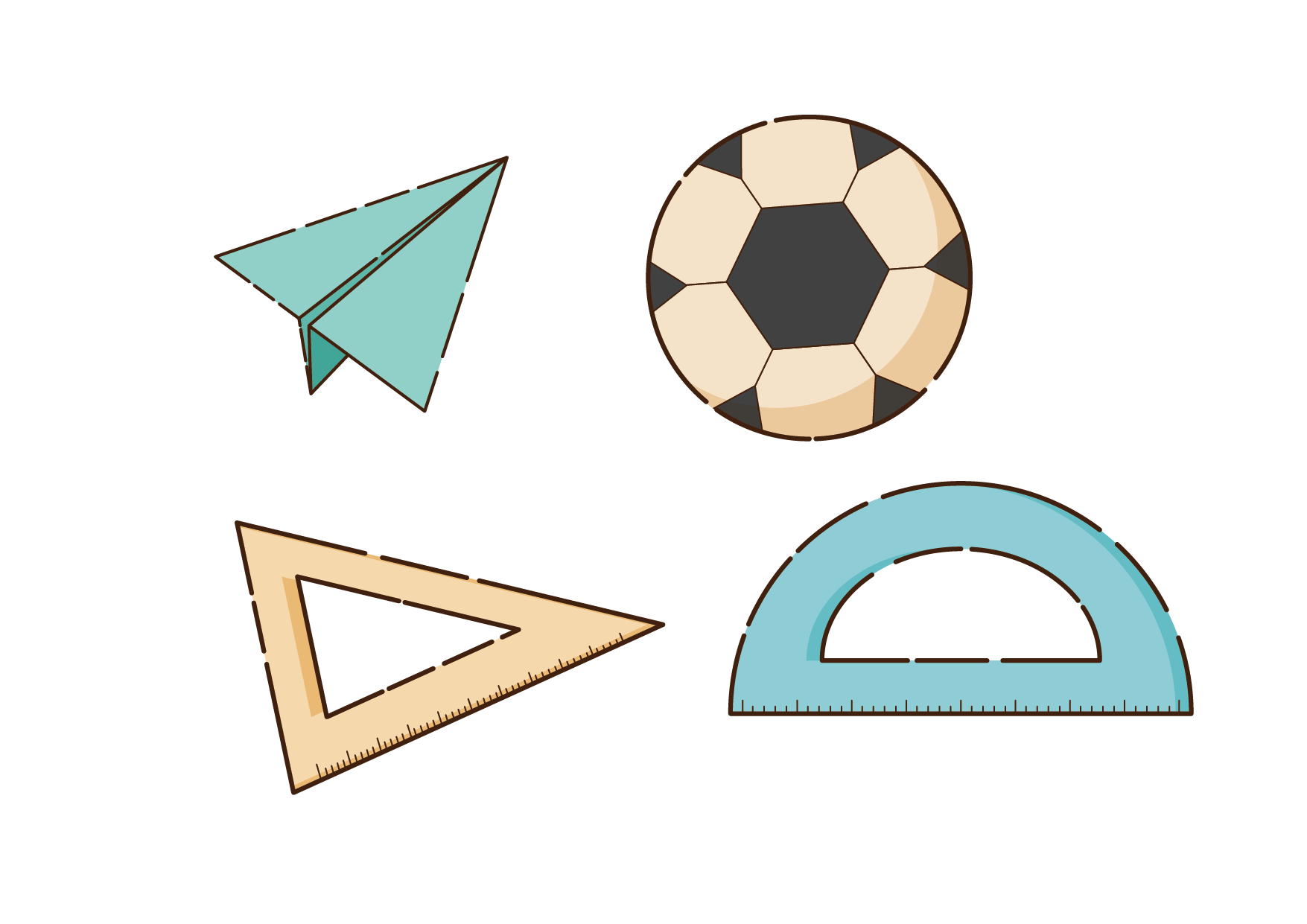 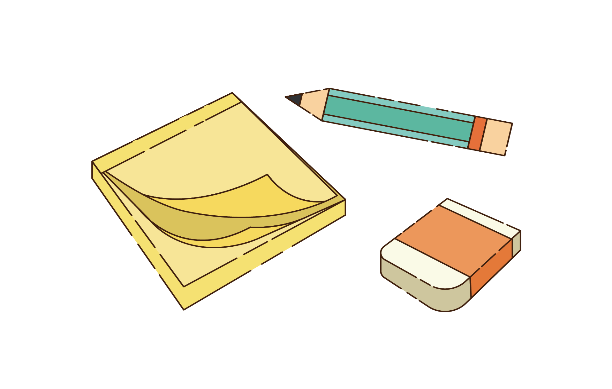 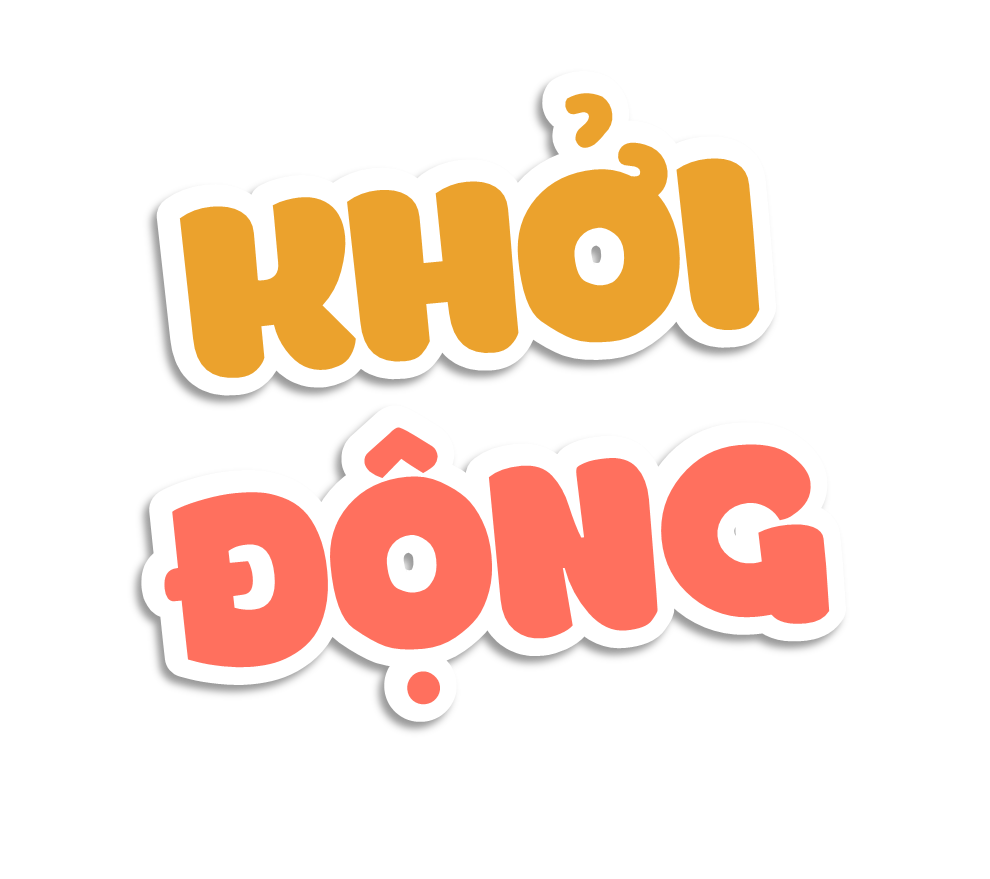 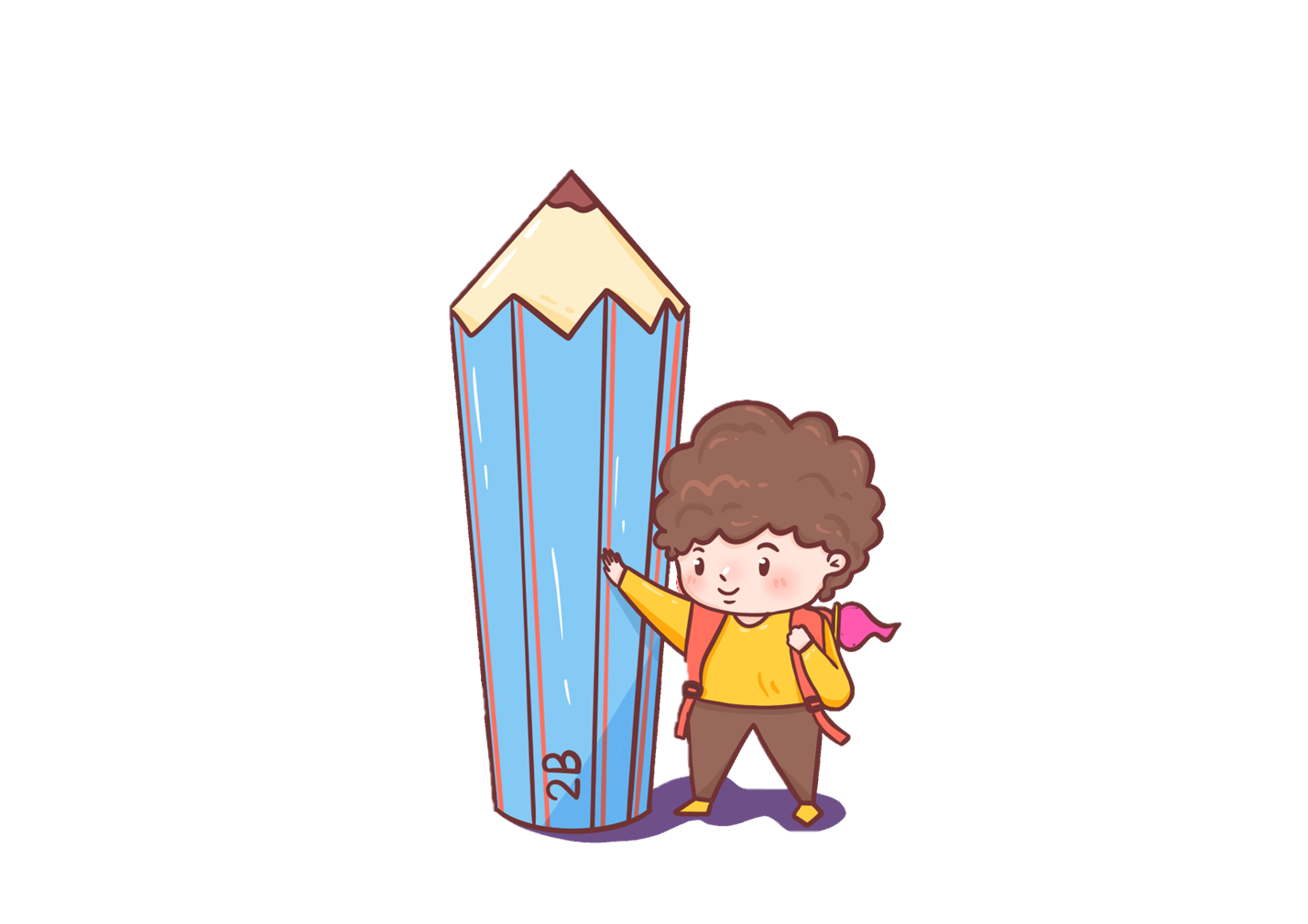 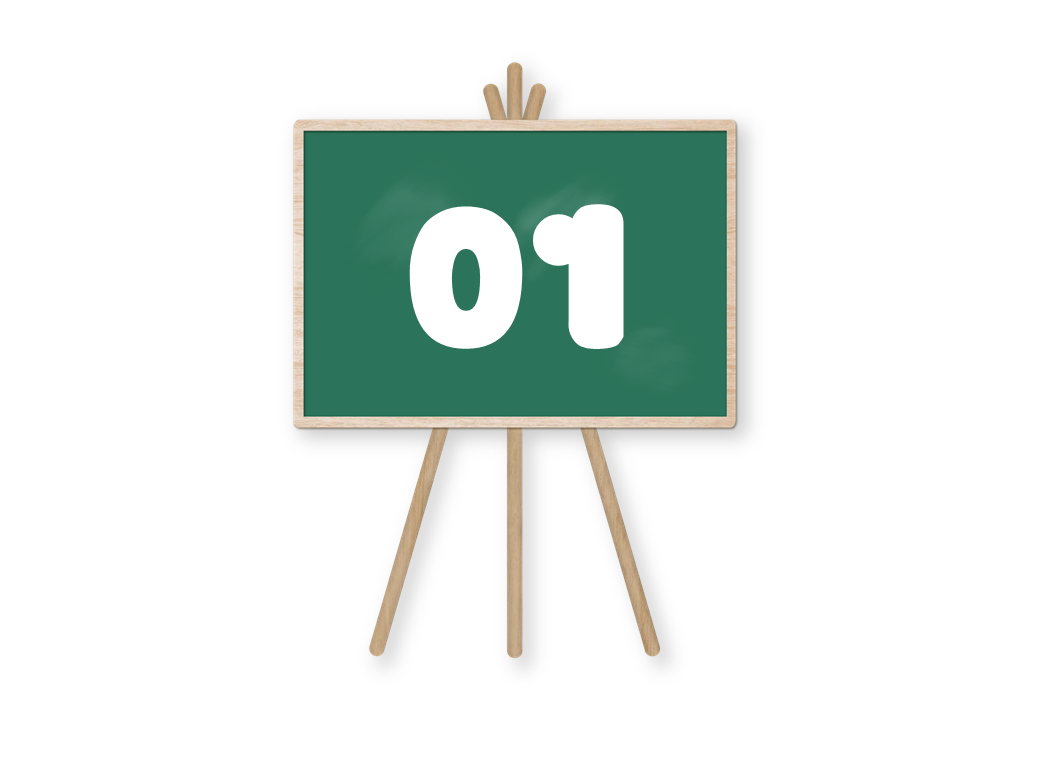 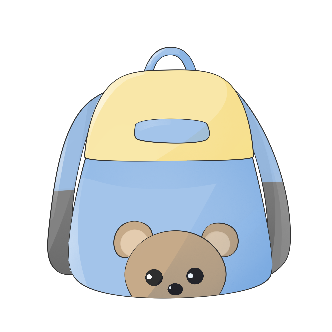 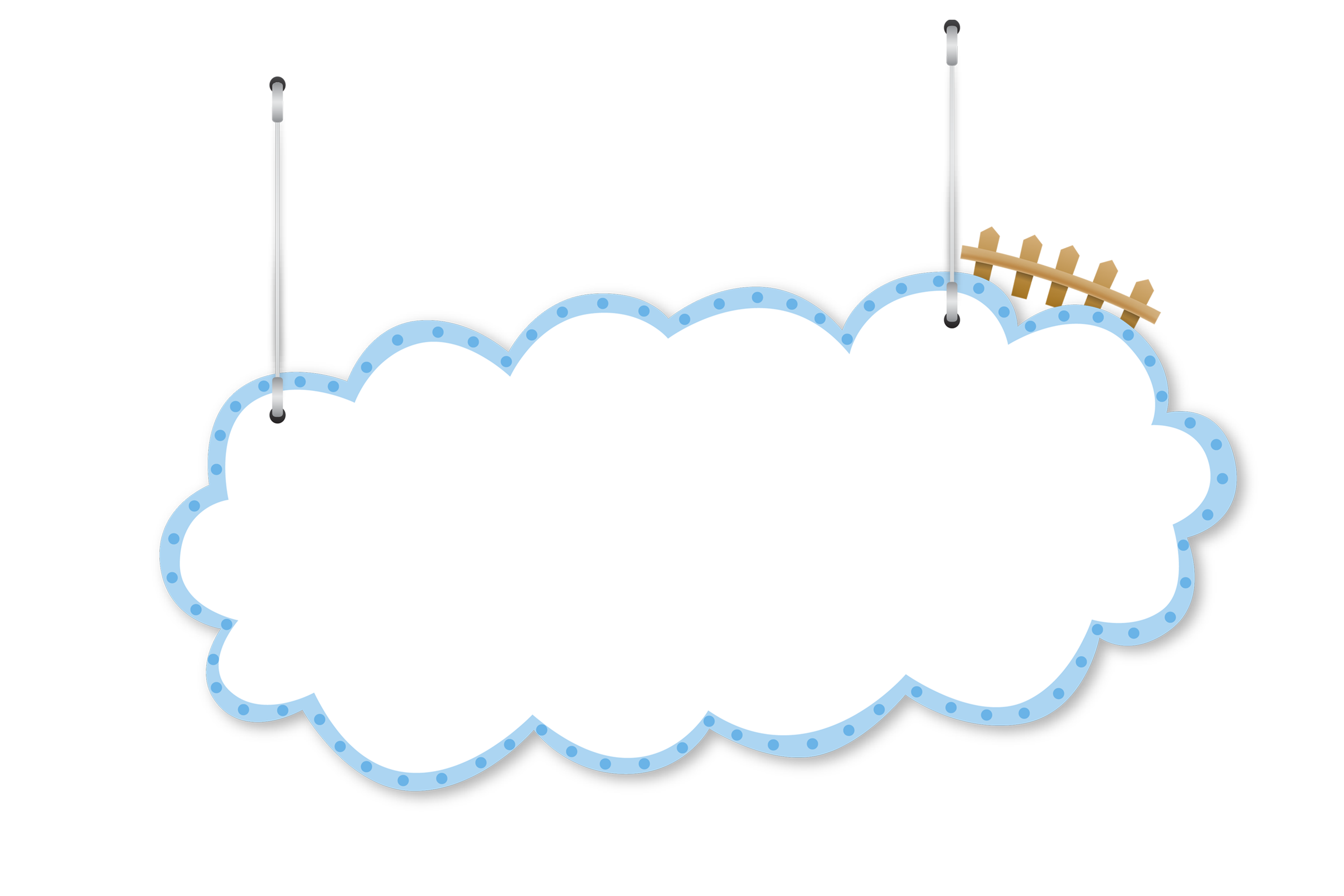 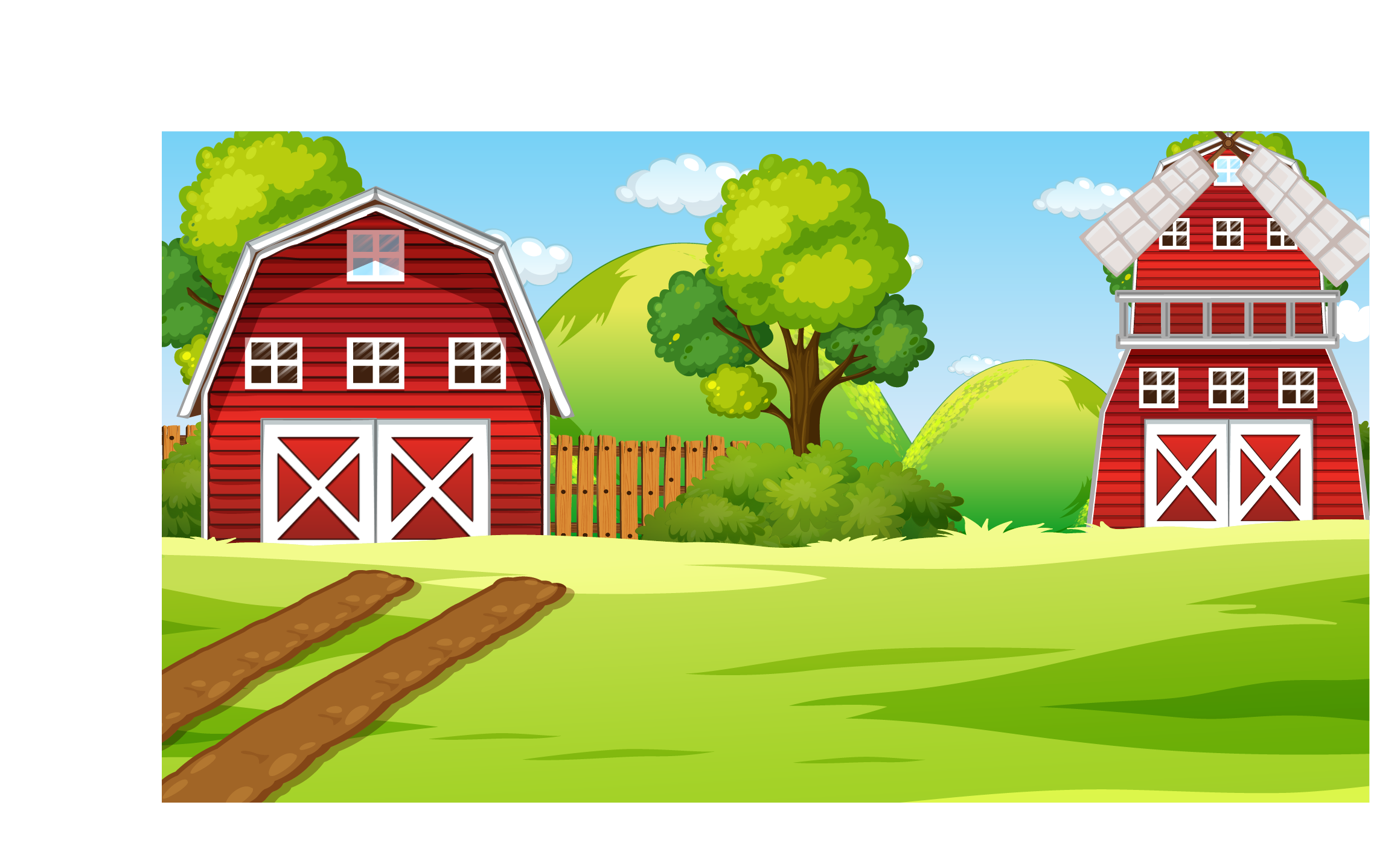 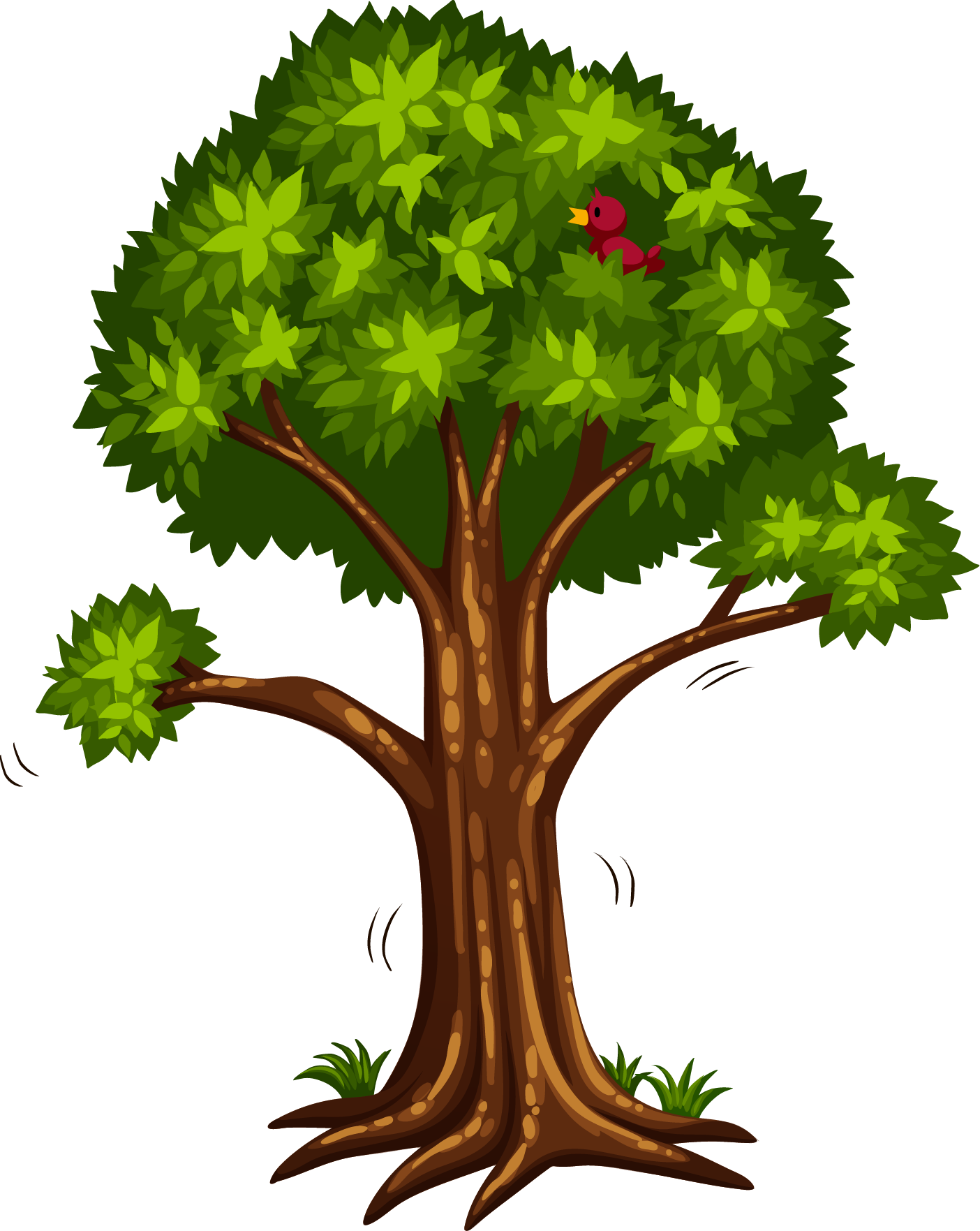 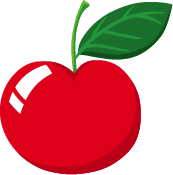 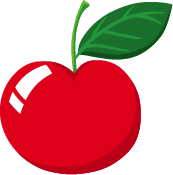 Nông trại
Vui vẻ
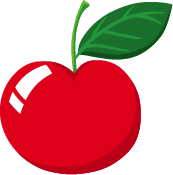 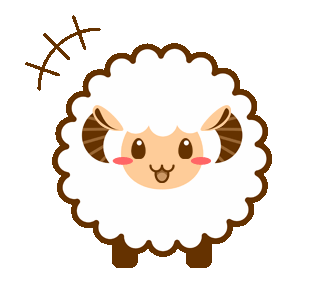 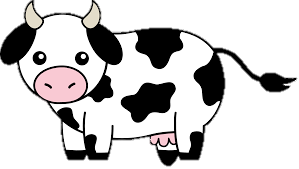 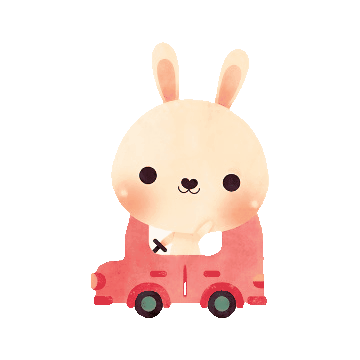 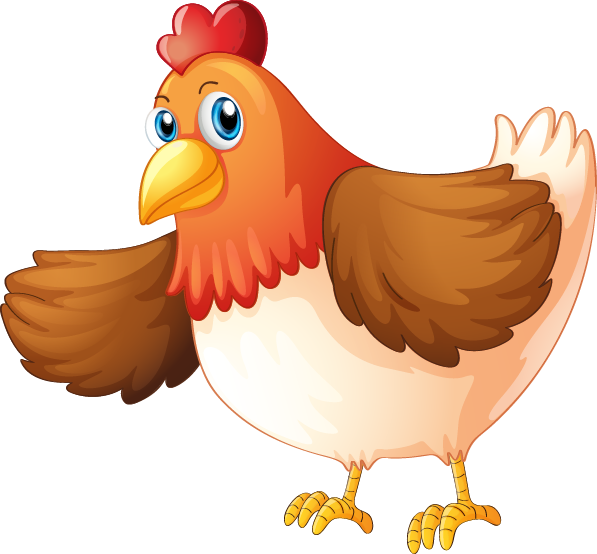 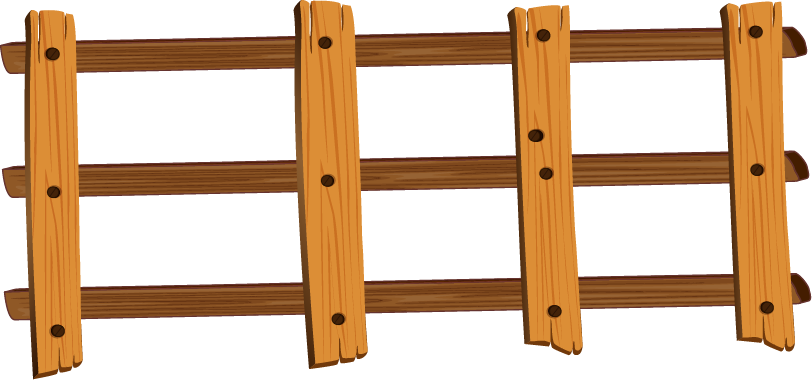 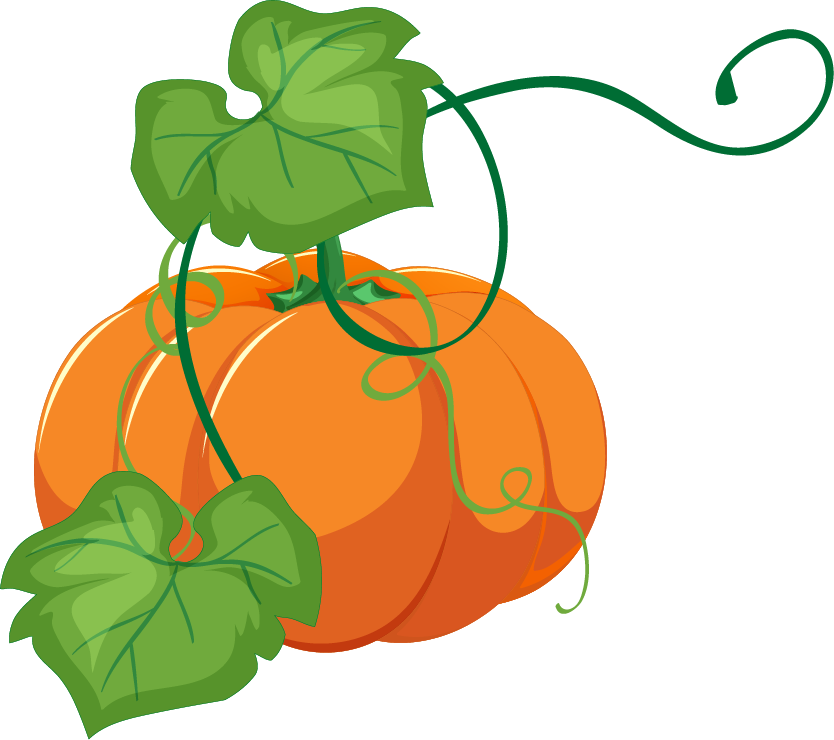 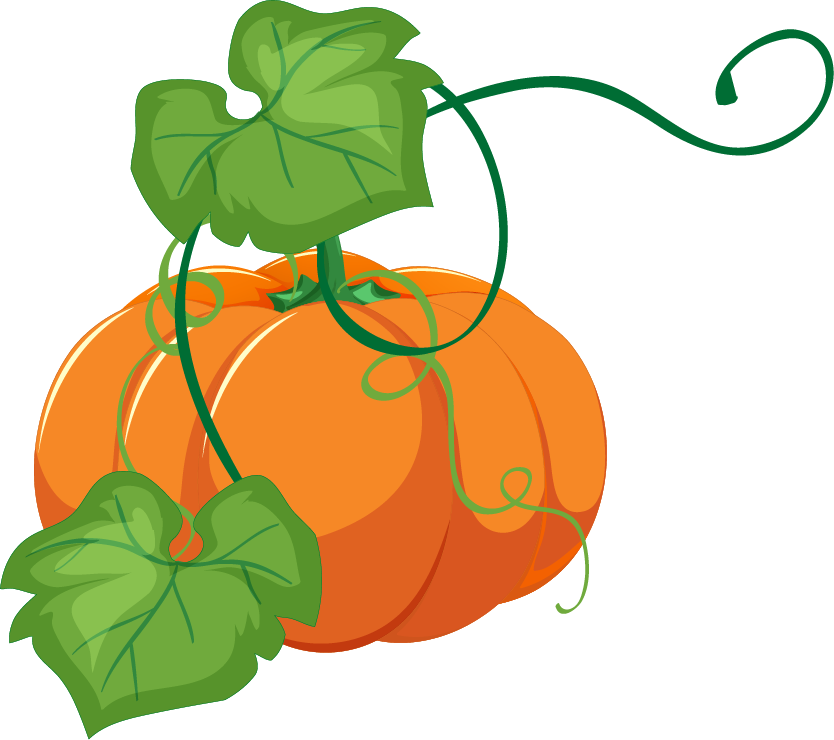 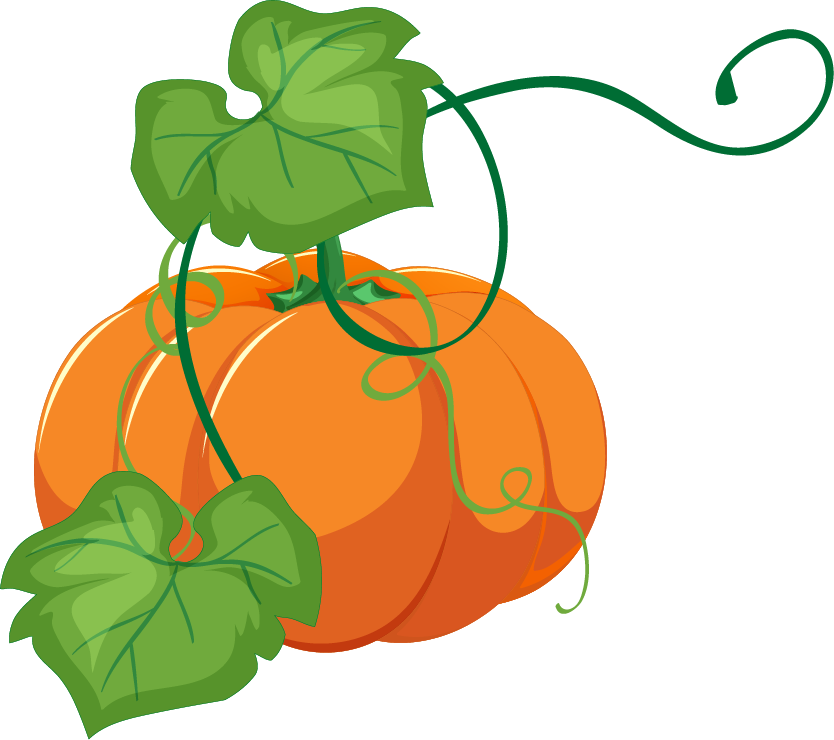 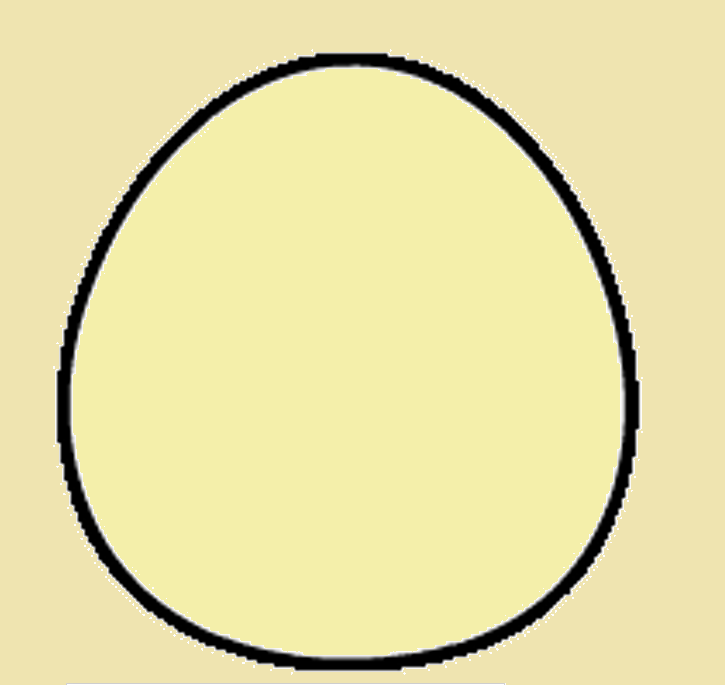 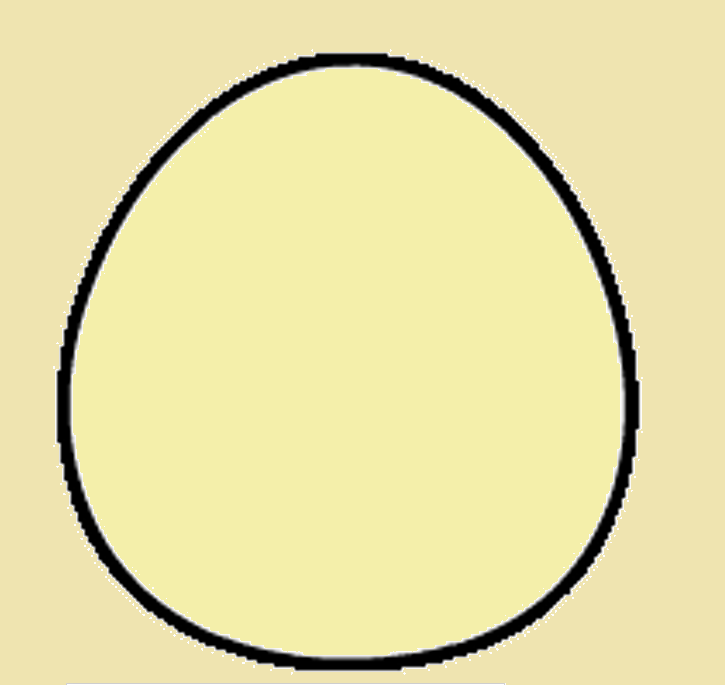 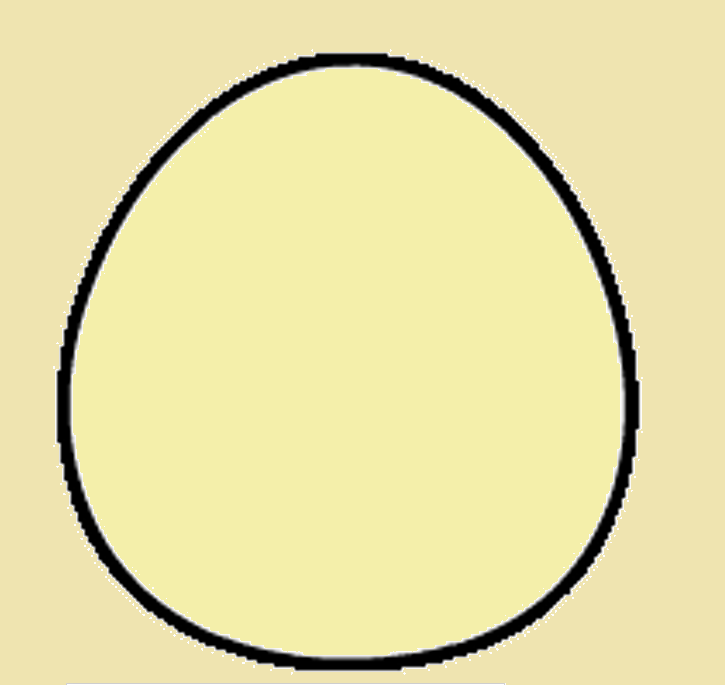 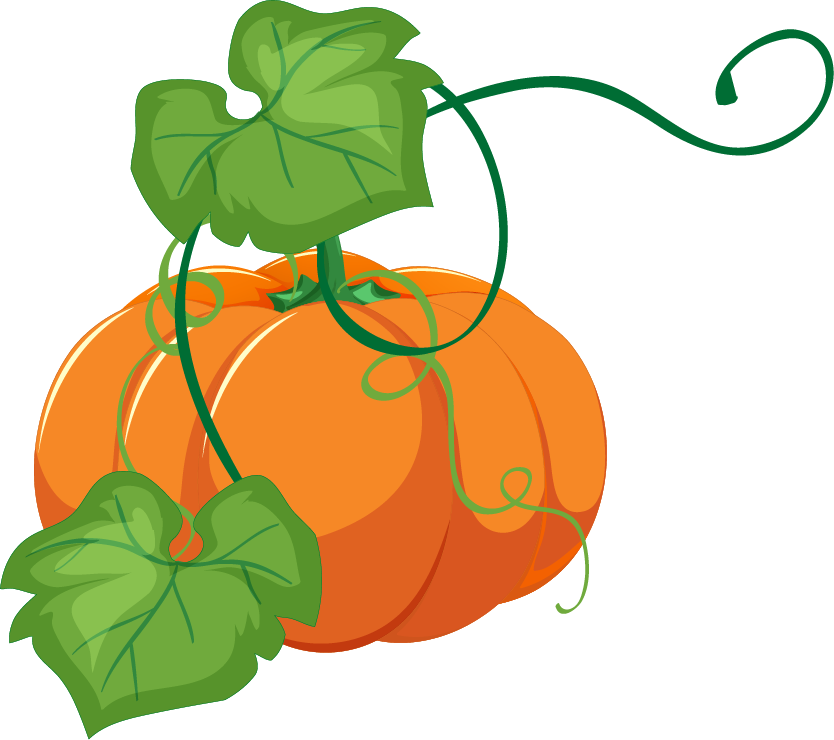 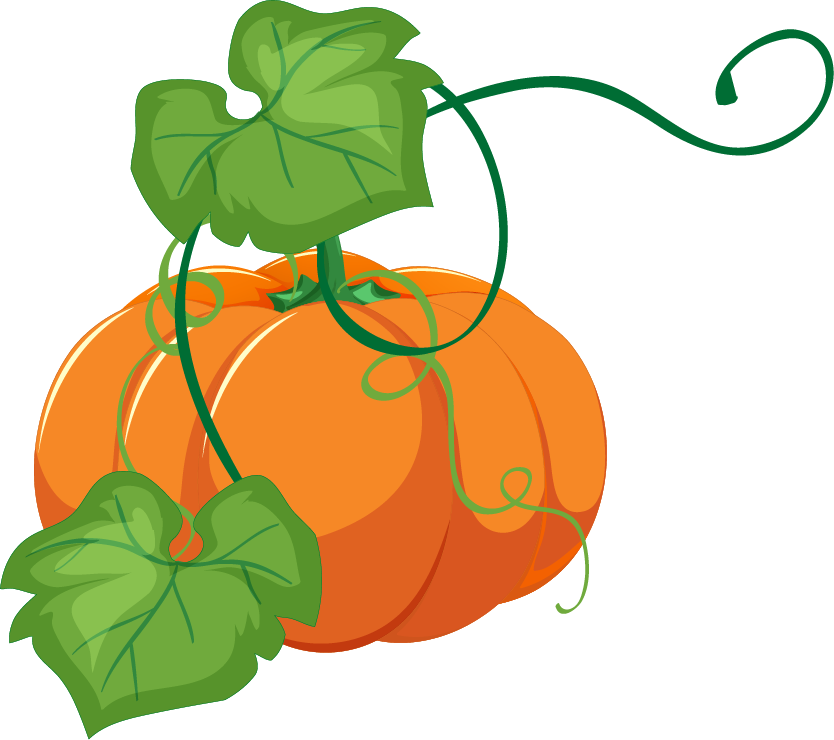 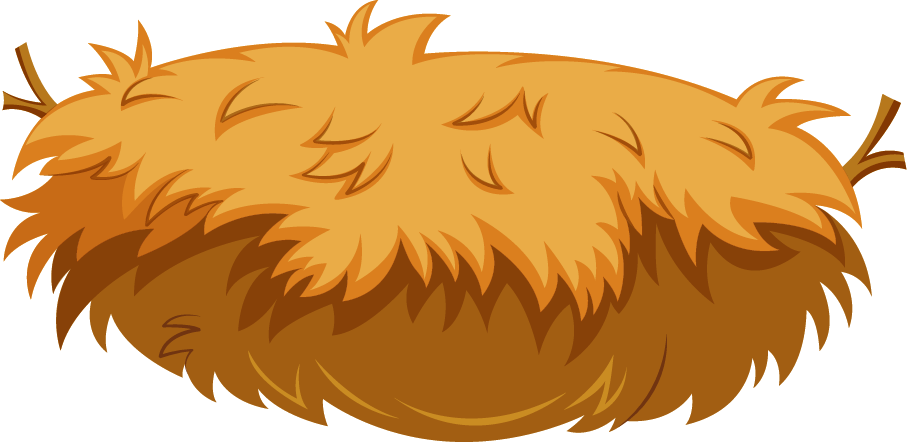 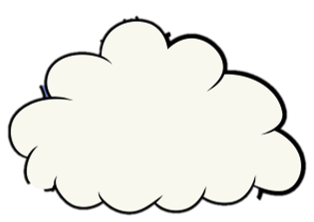 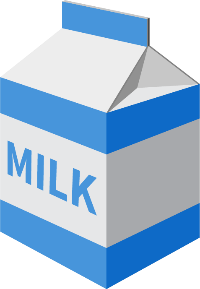 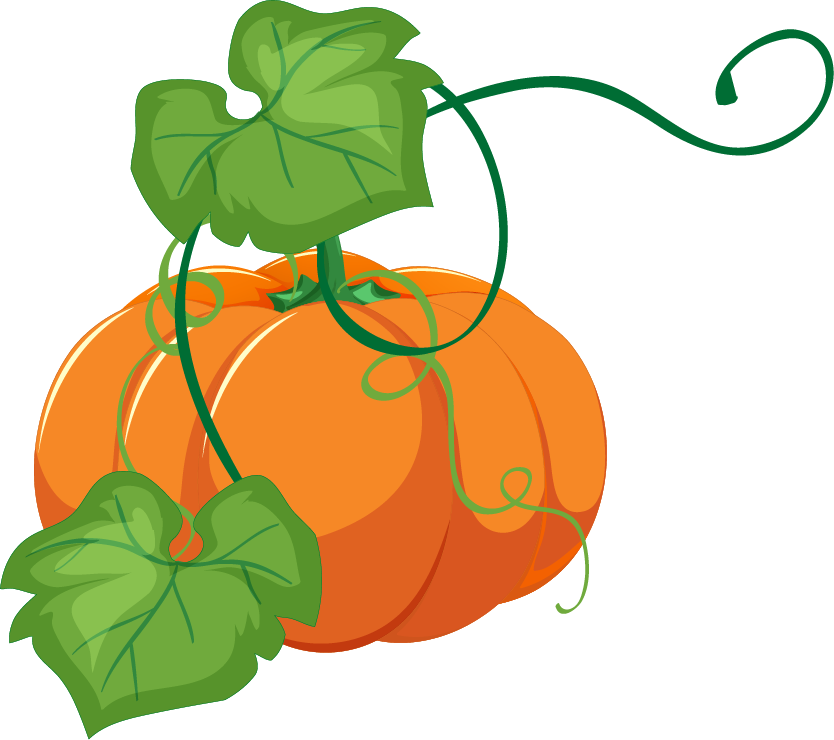 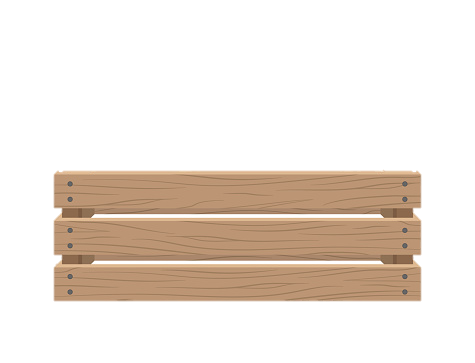 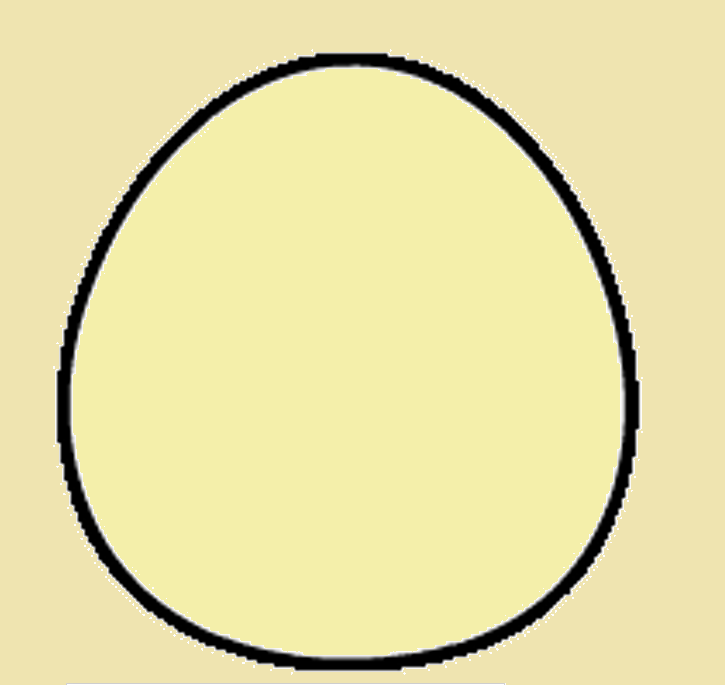 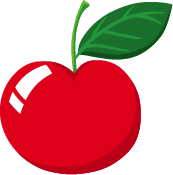 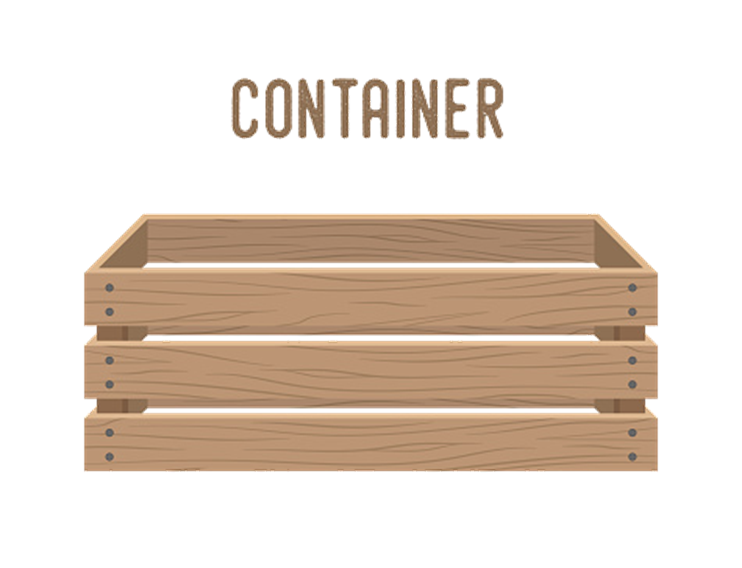 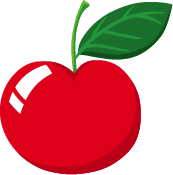 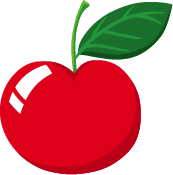 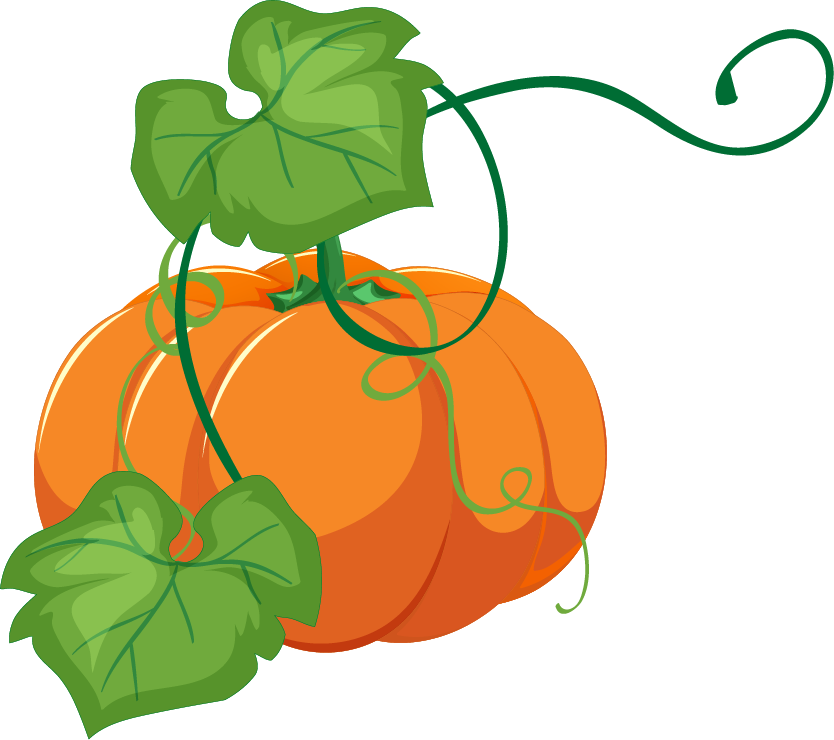 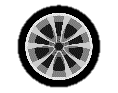 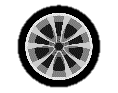 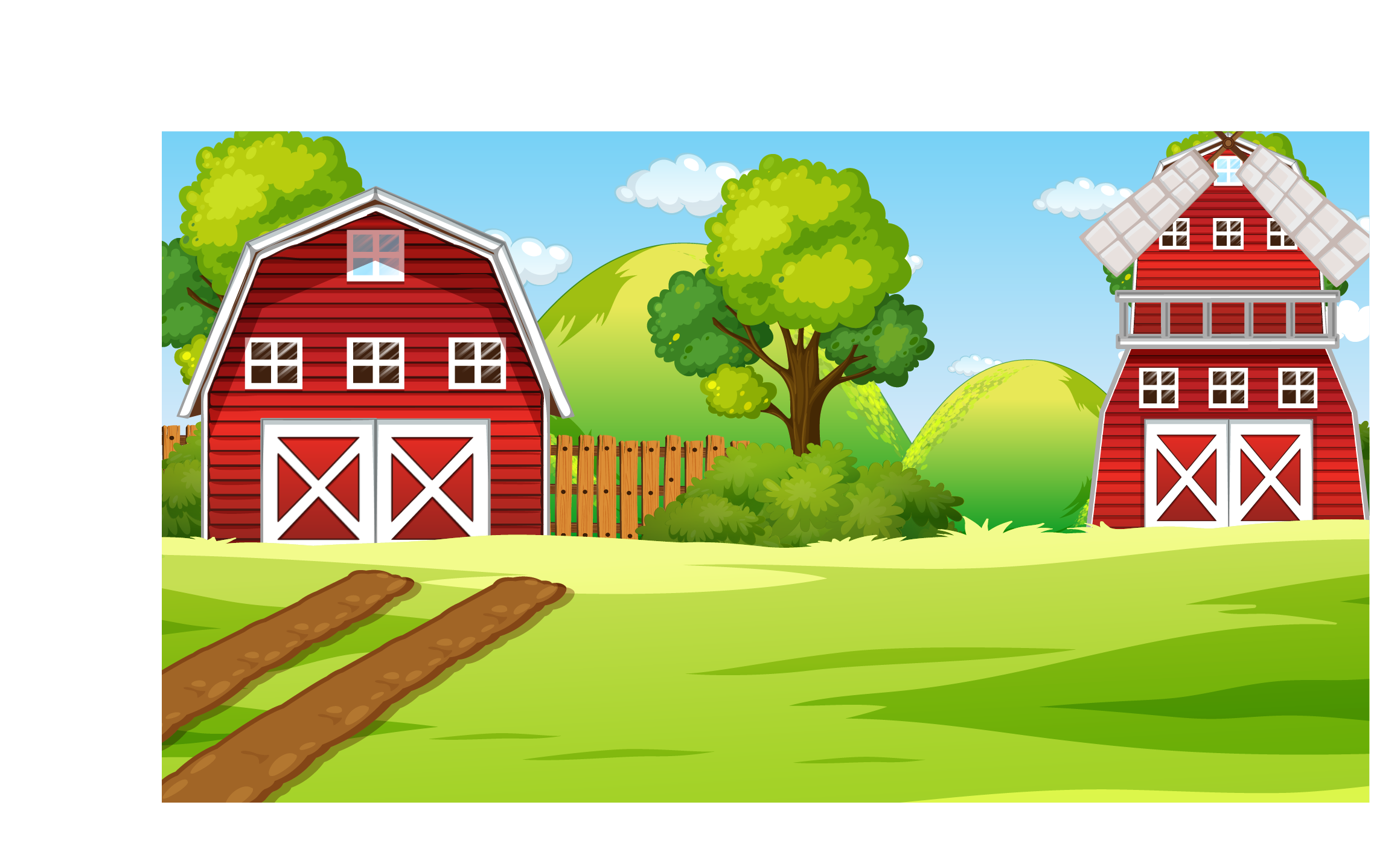 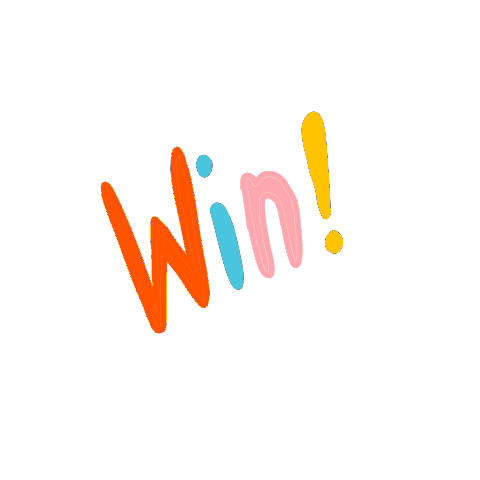 Học tiếp
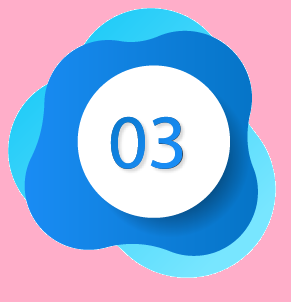 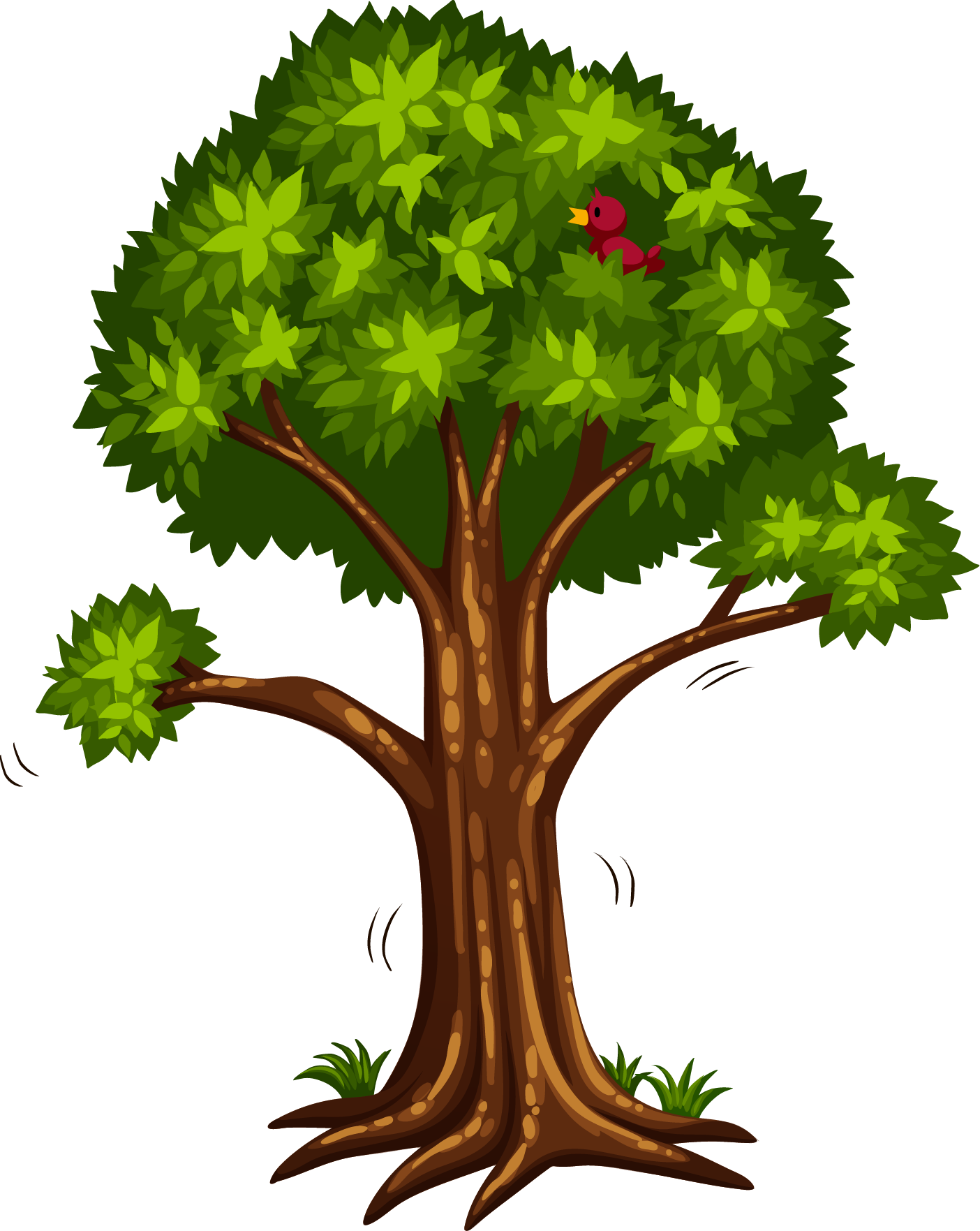 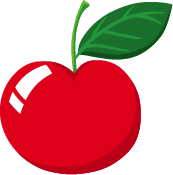 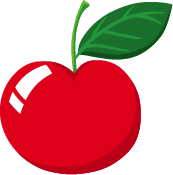 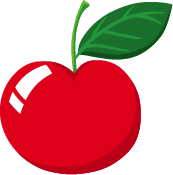 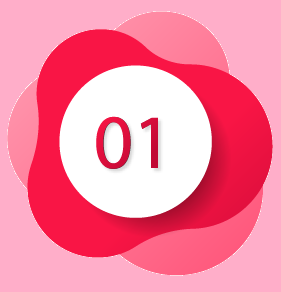 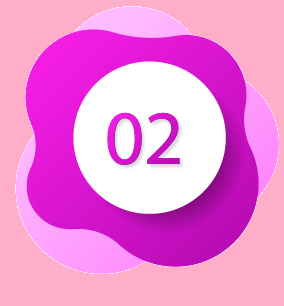 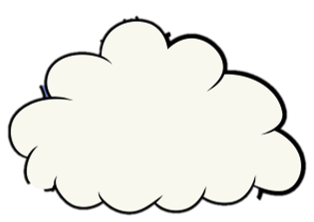 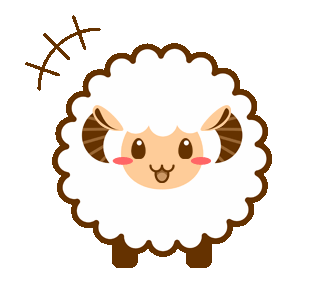 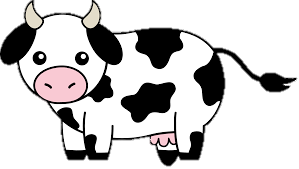 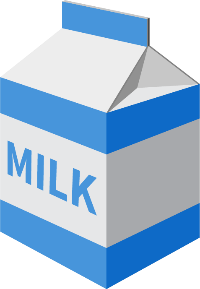 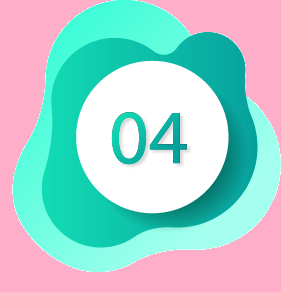 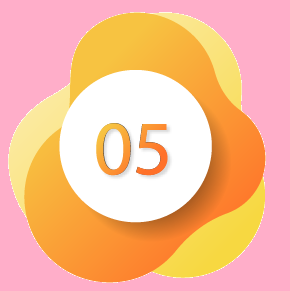 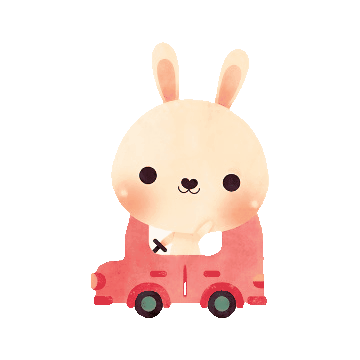 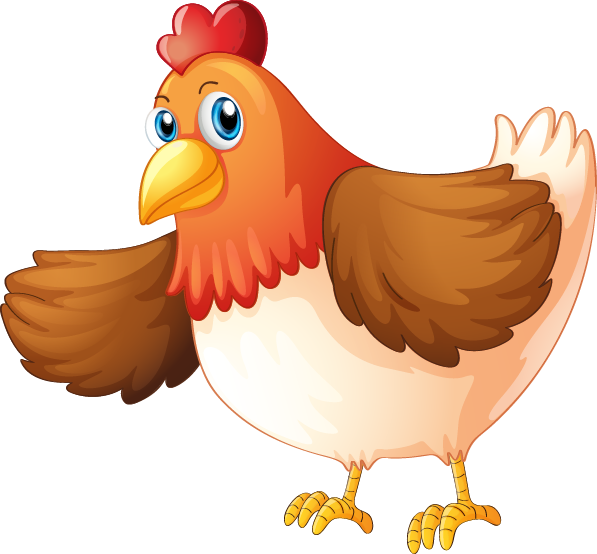 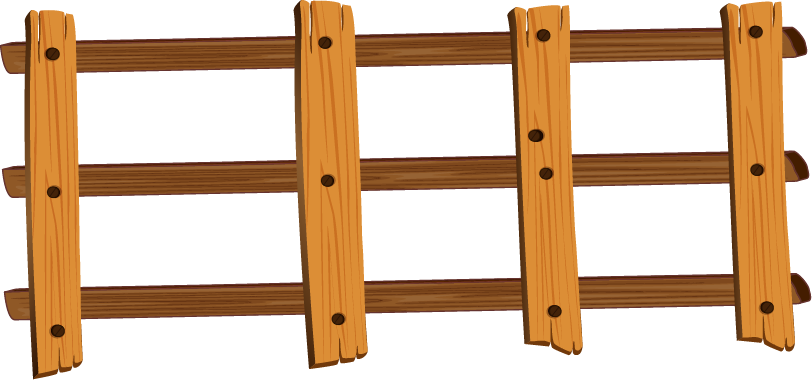 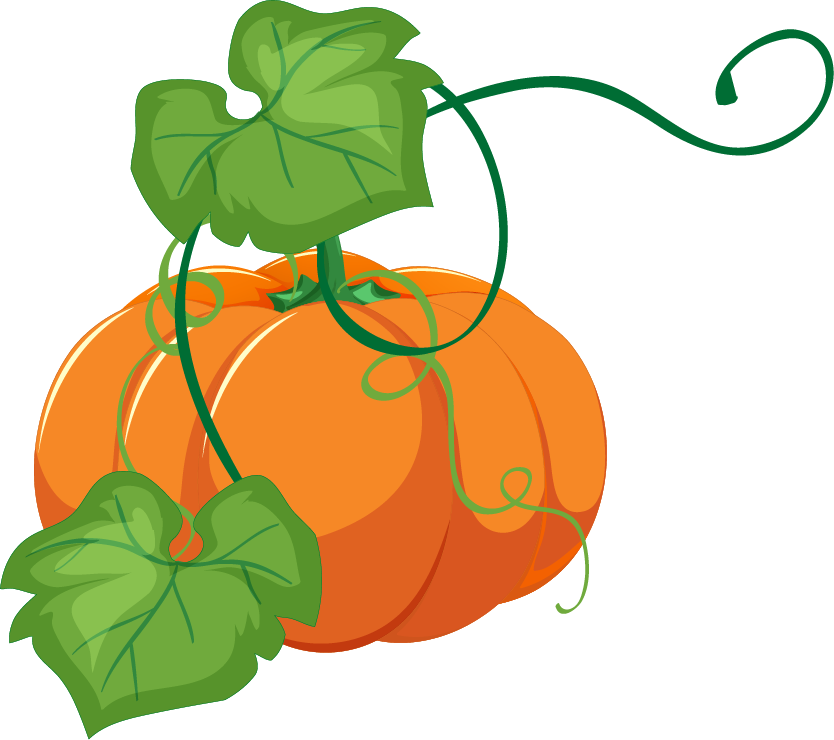 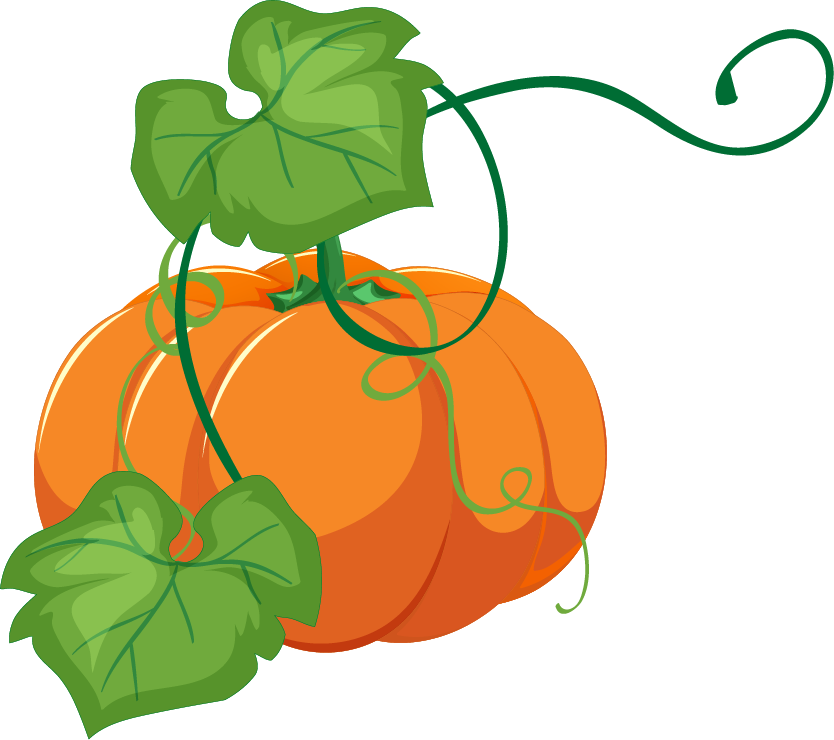 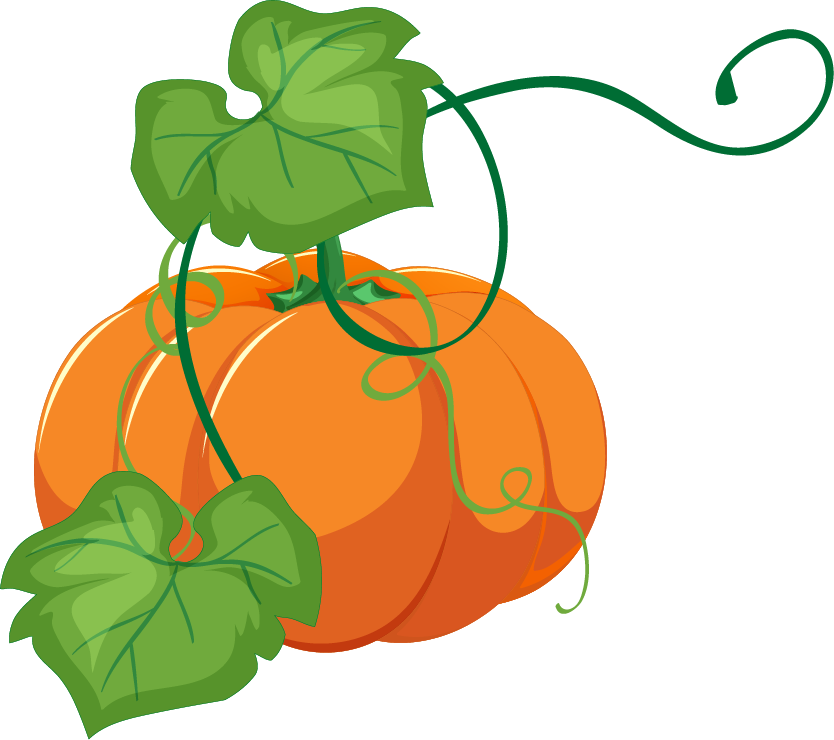 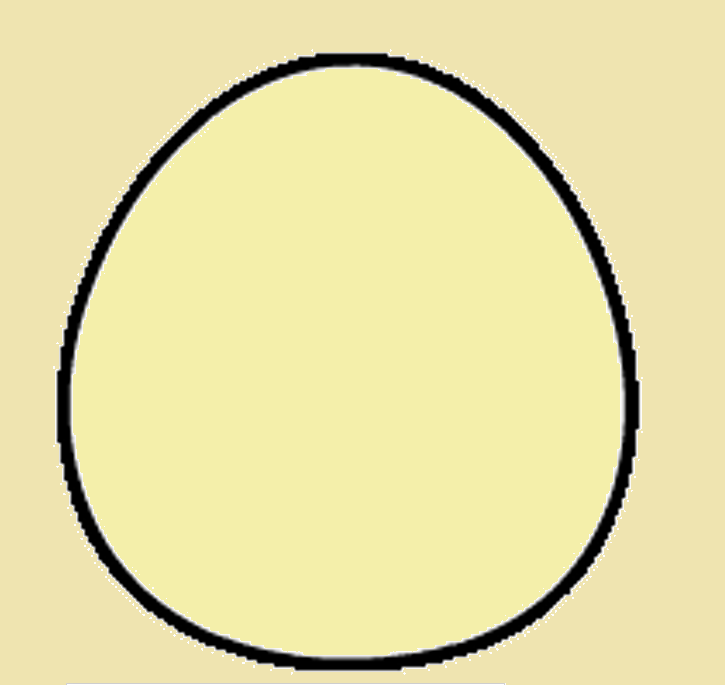 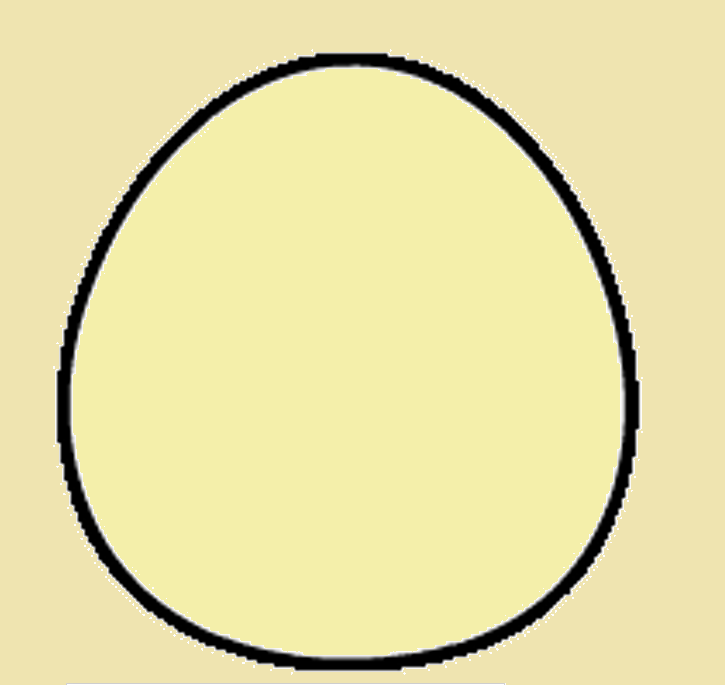 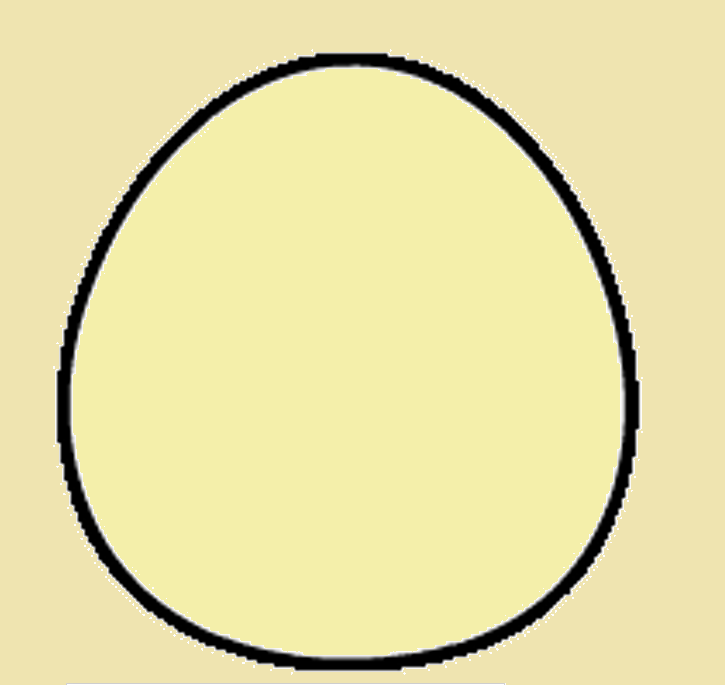 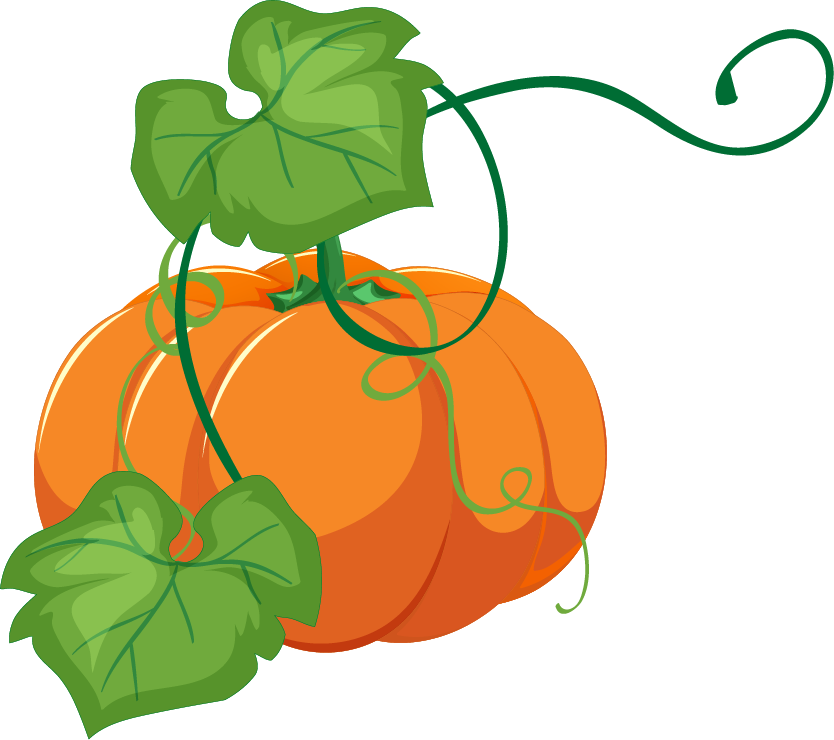 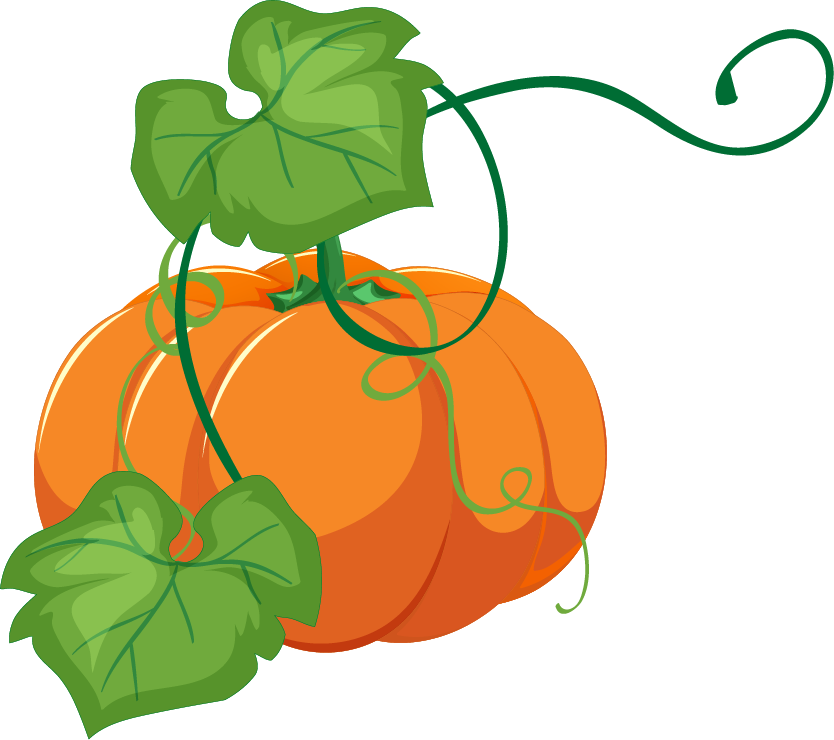 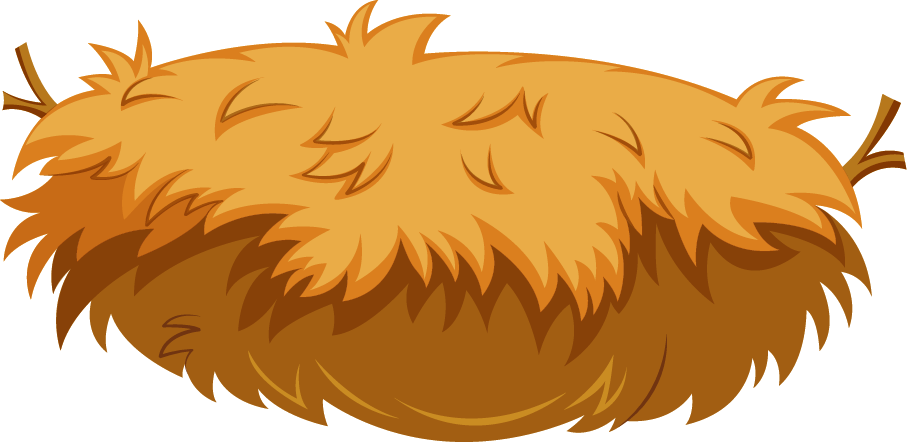 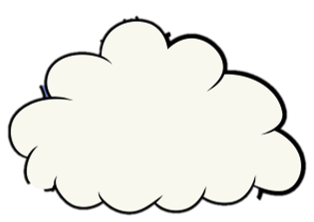 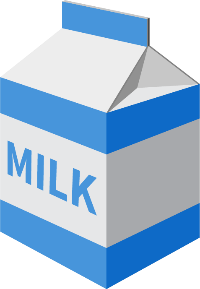 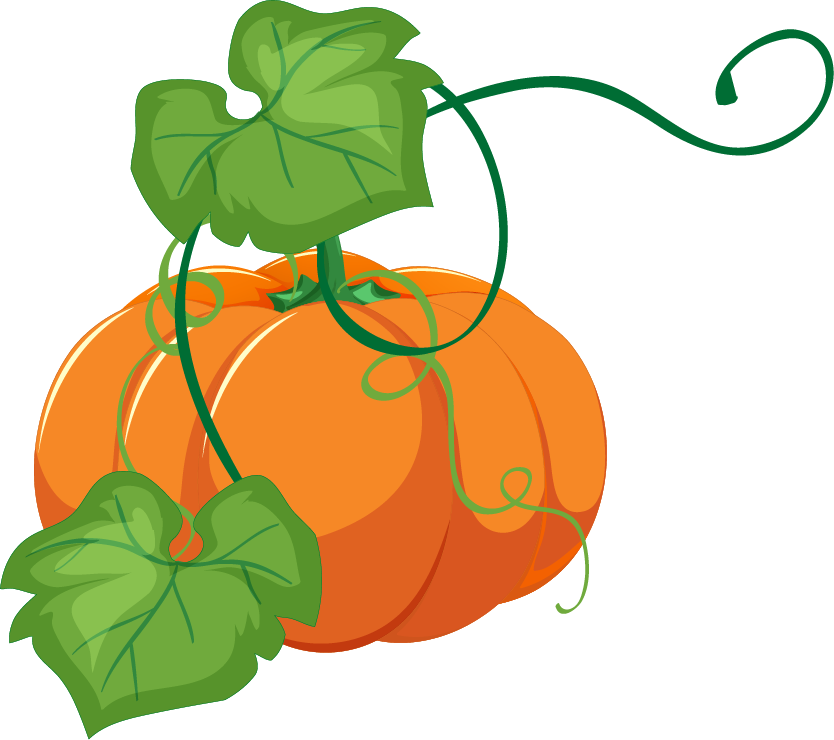 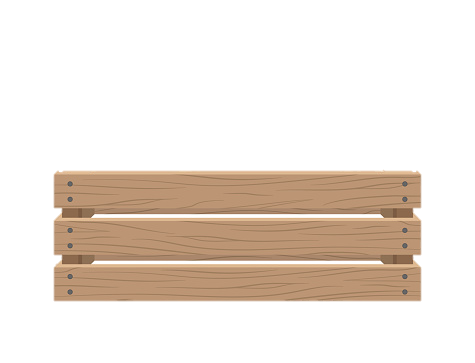 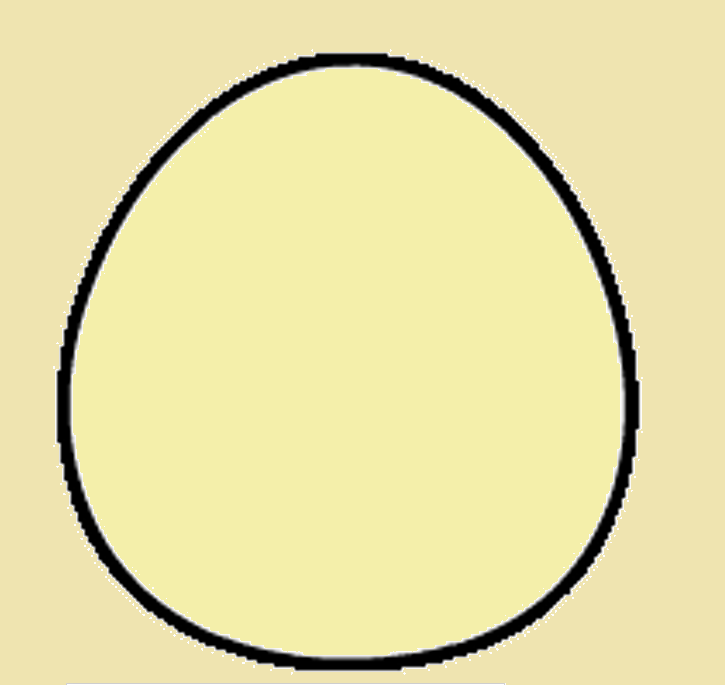 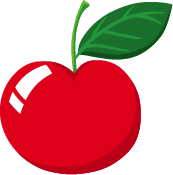 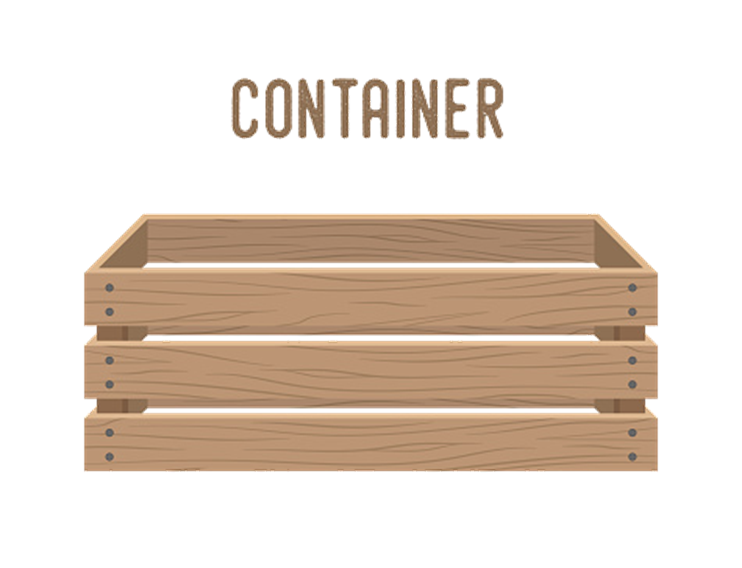 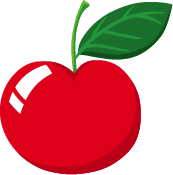 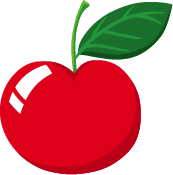 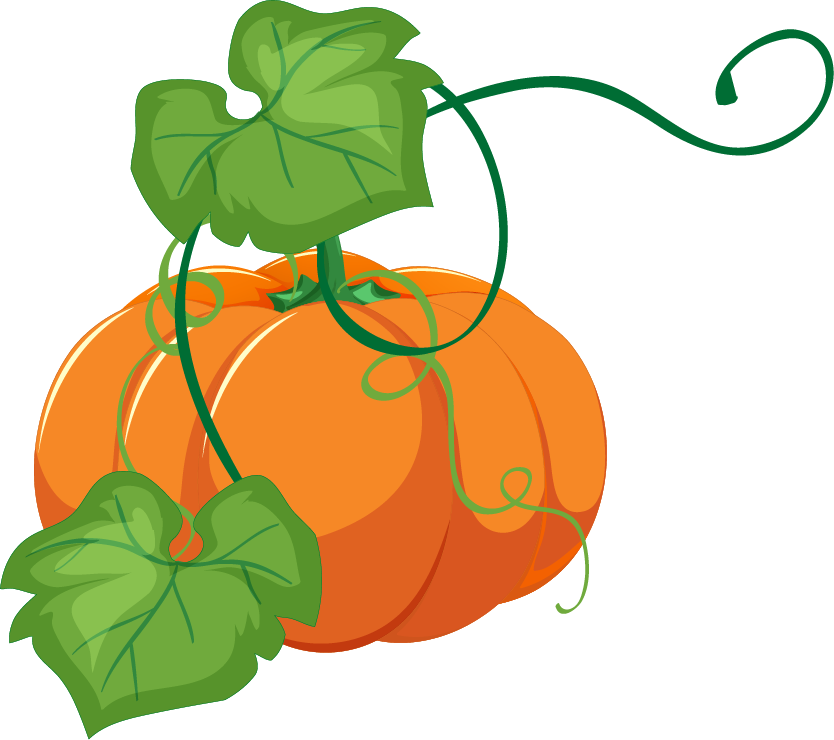 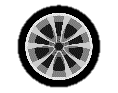 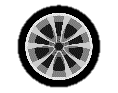 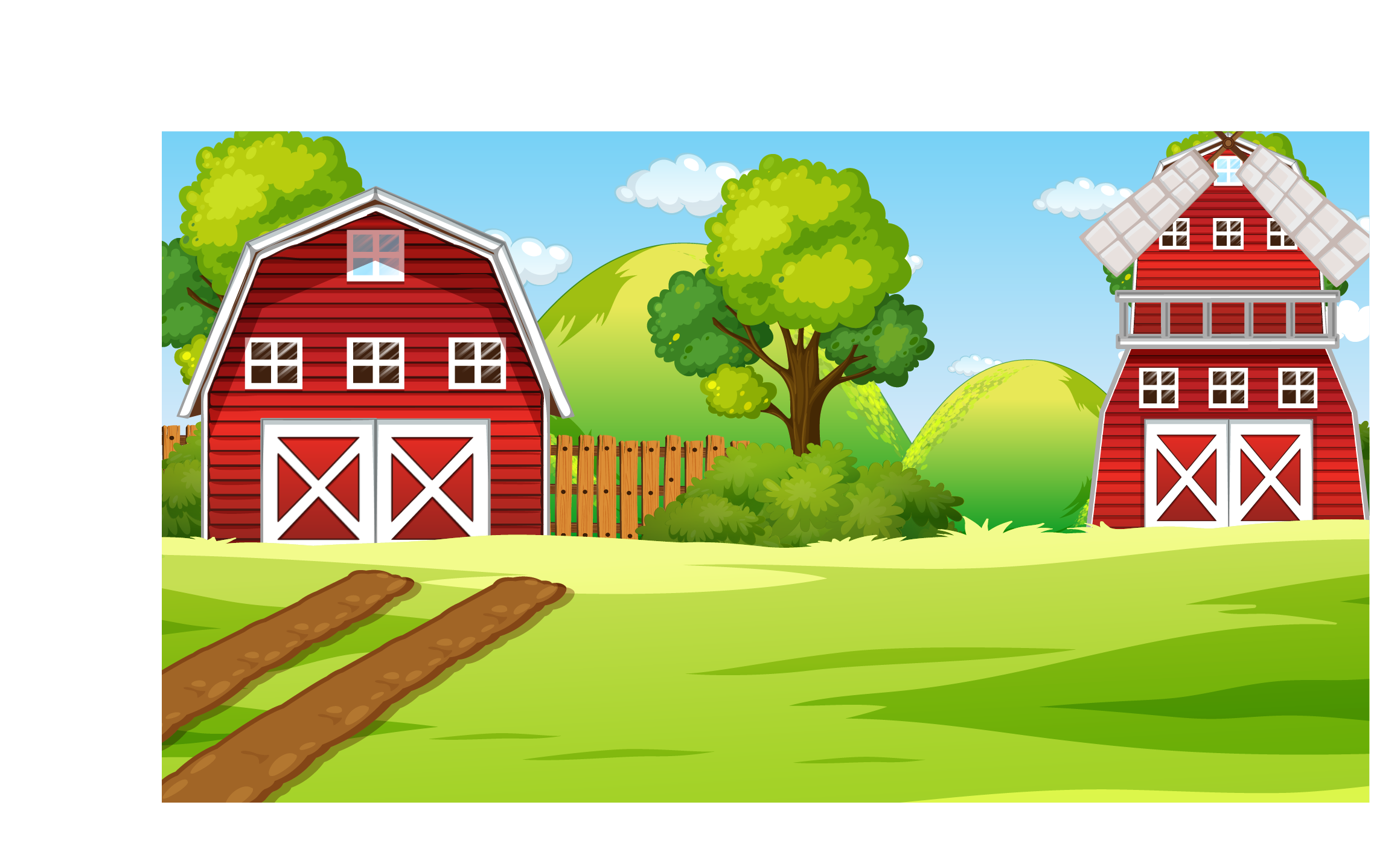 Câu 1:
7 m 4 cm = ... m
A. 74
C. 7,04
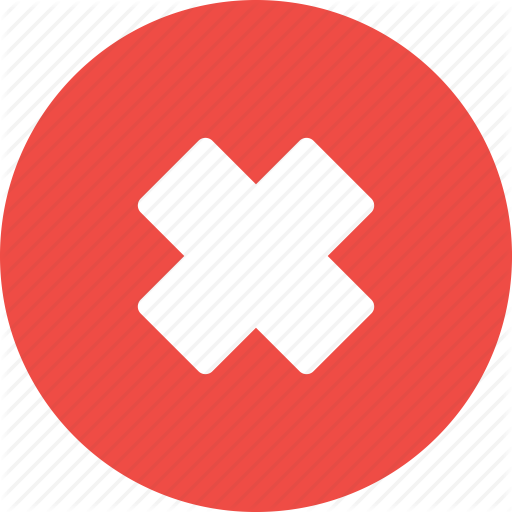 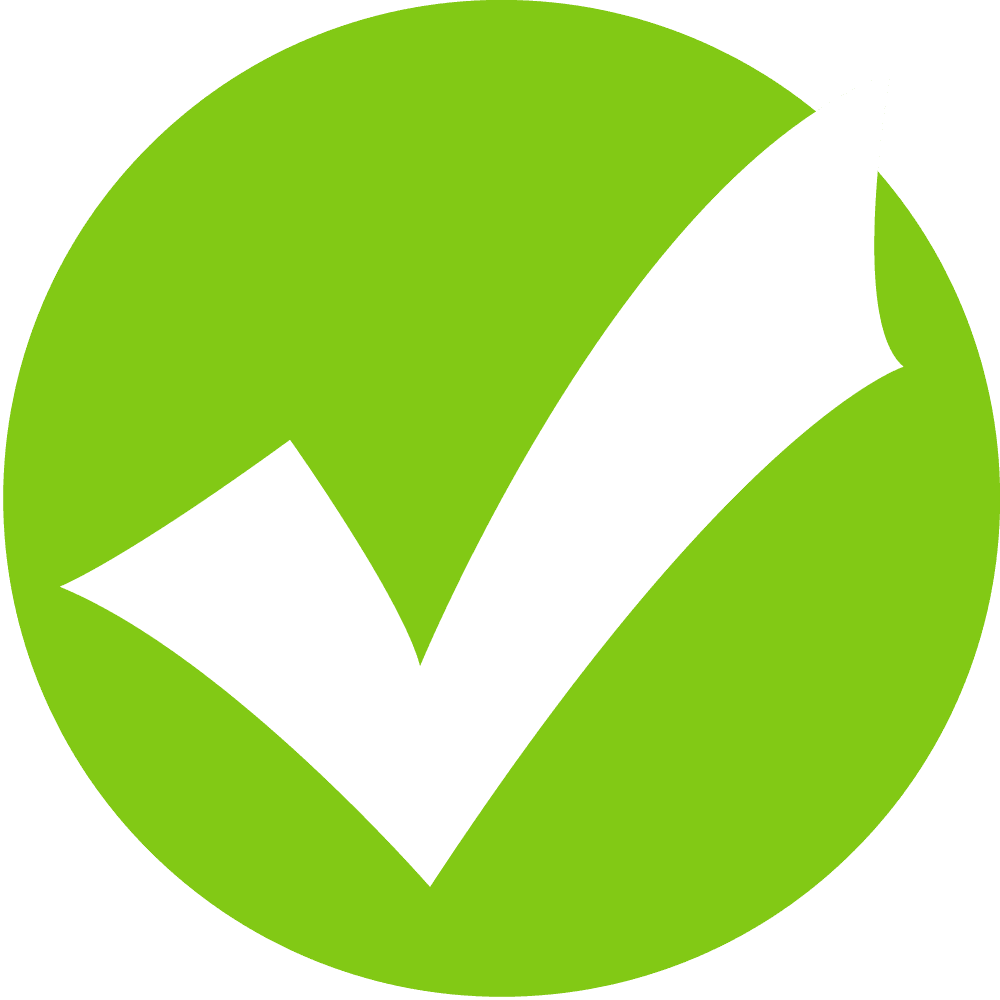 B. 7,4
D. 7,44
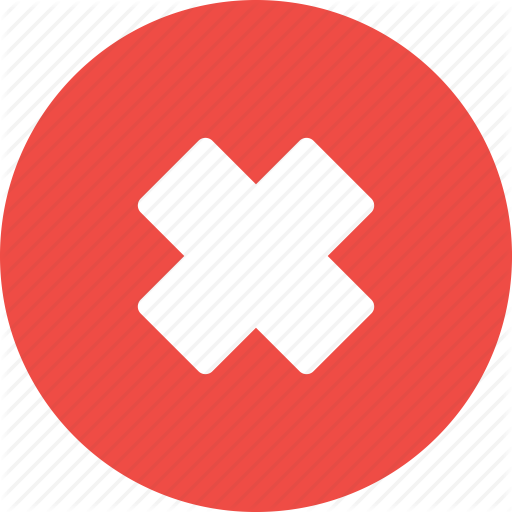 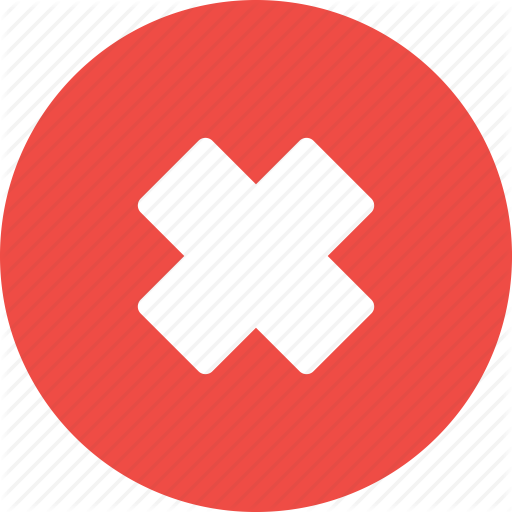 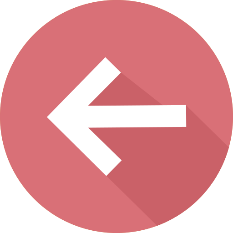 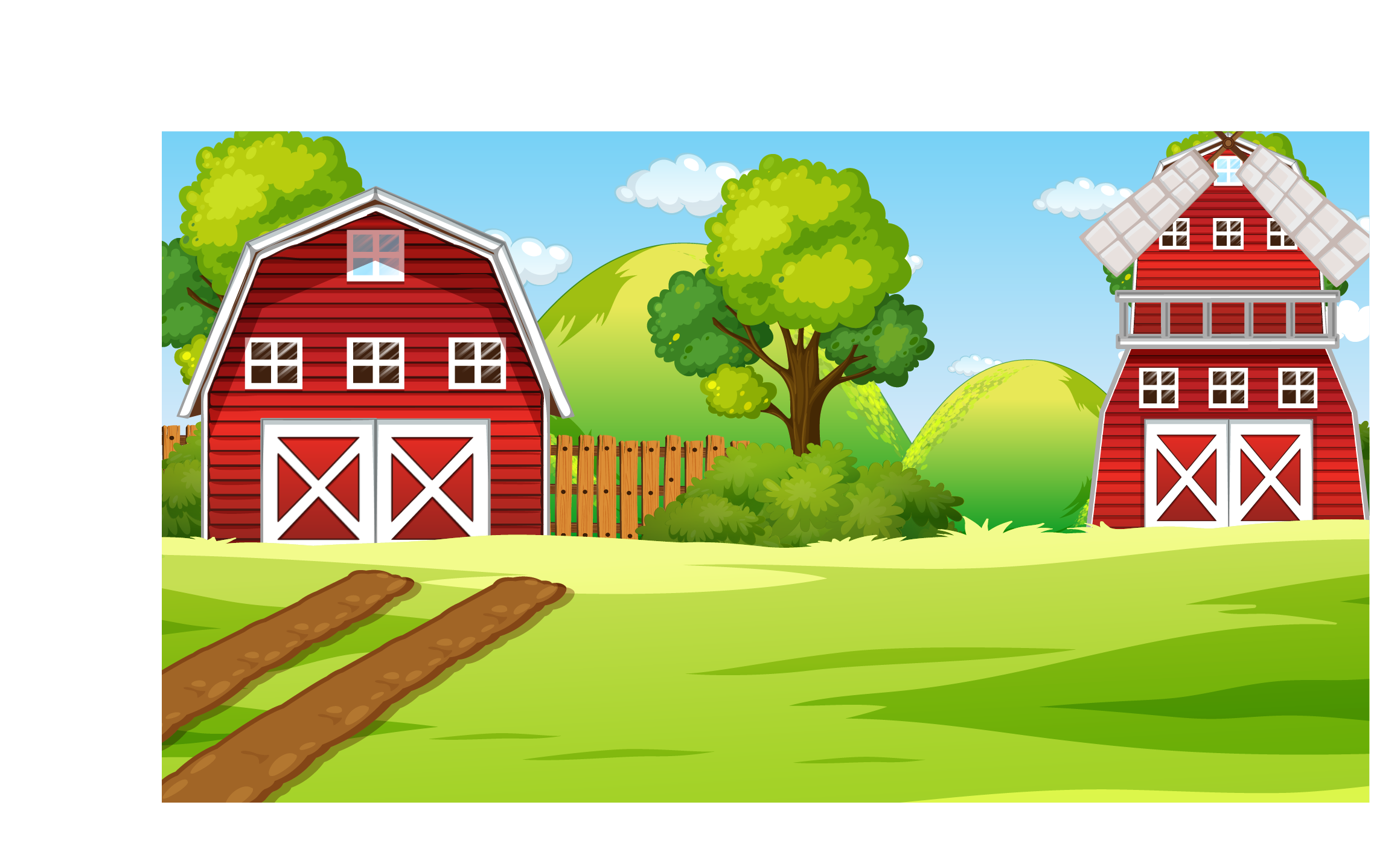 Câu 2:
2 tấn 3 yến = . . . tấn
A. 2,03
C. 22,3
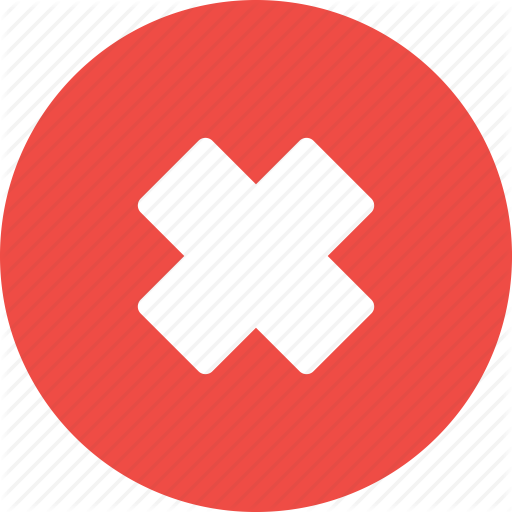 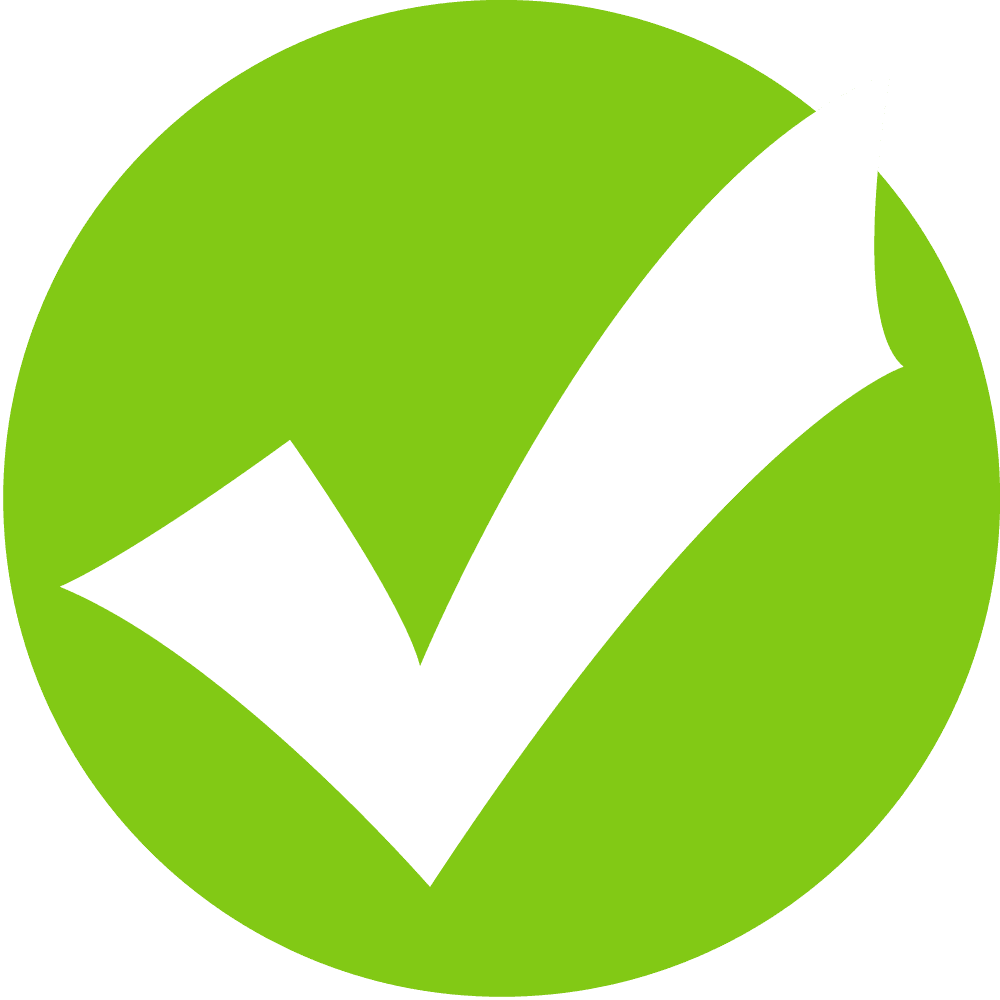 B. 2,3
D. 223
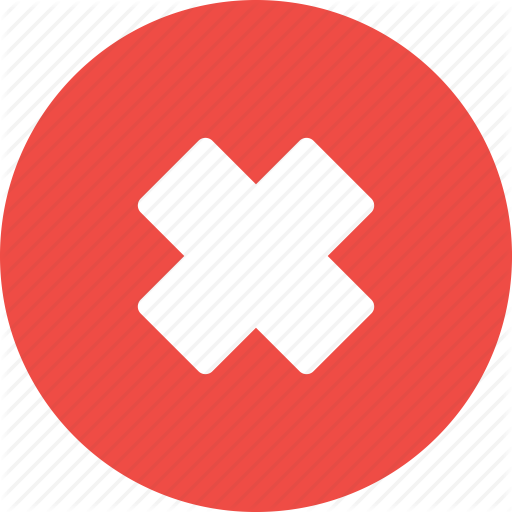 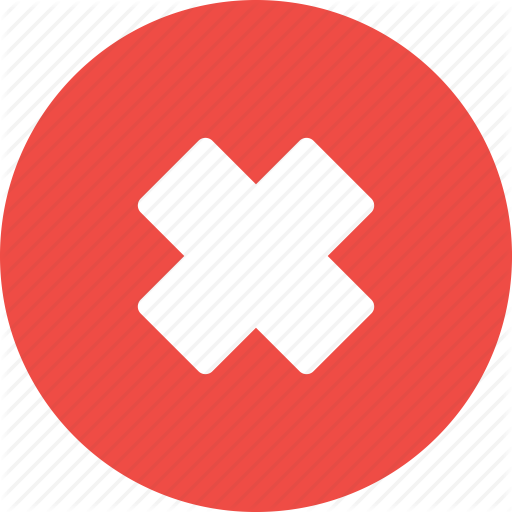 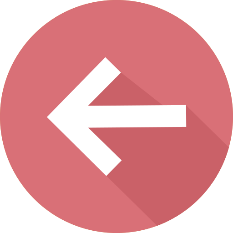 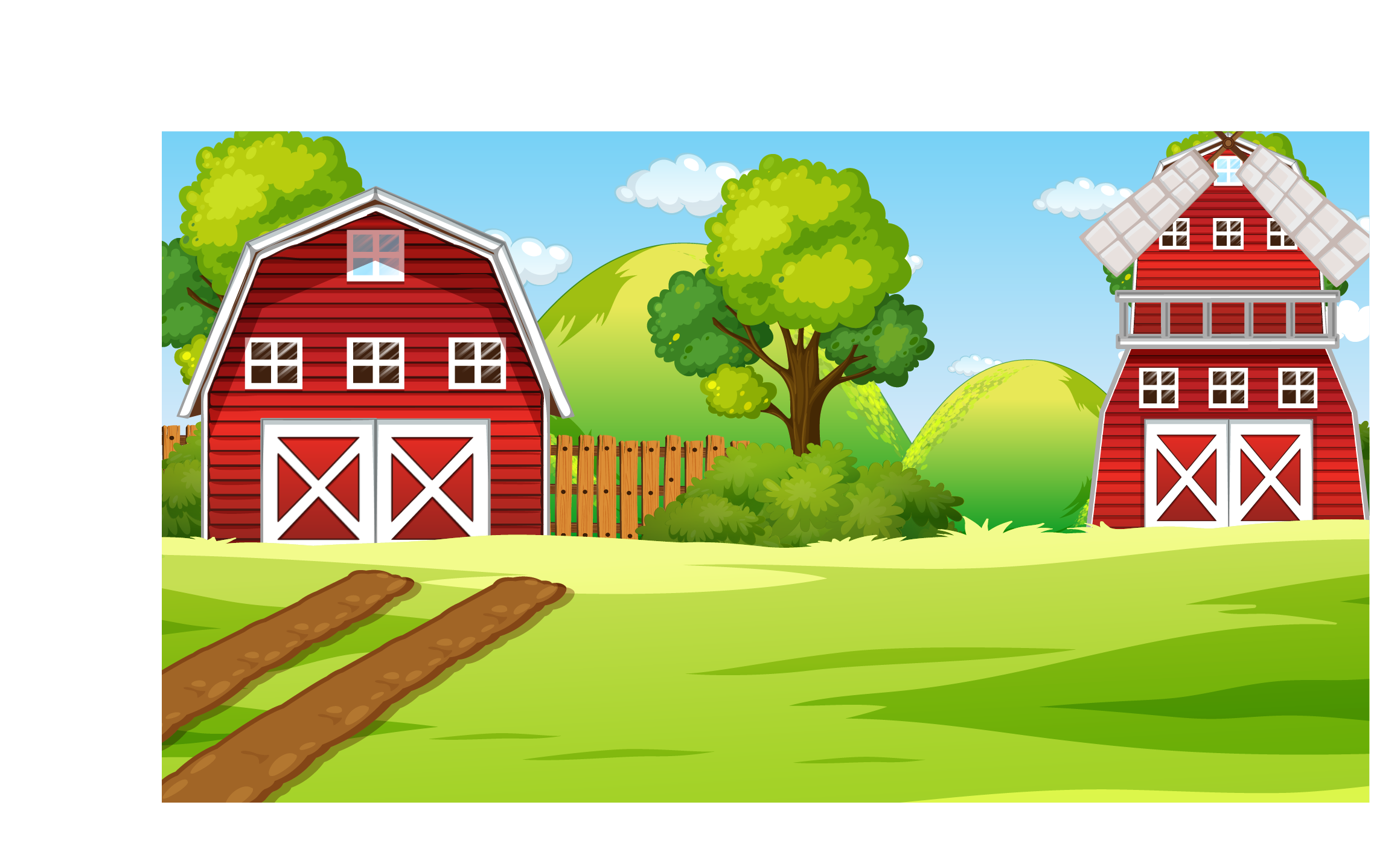 Câu 3:
2 m² 4 dm² = ... m²
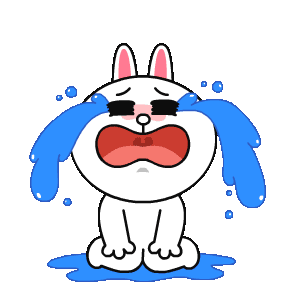 C. 2,004
A. 2,4
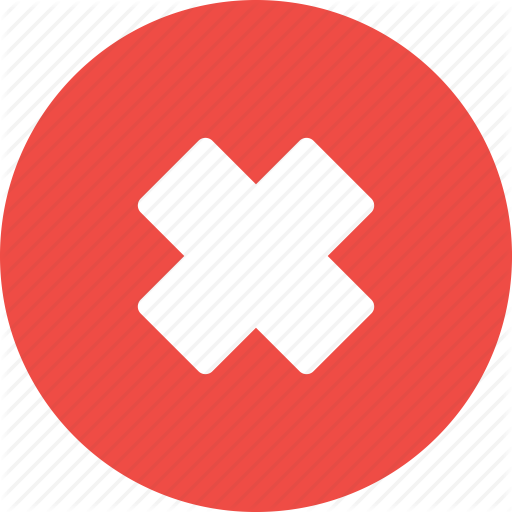 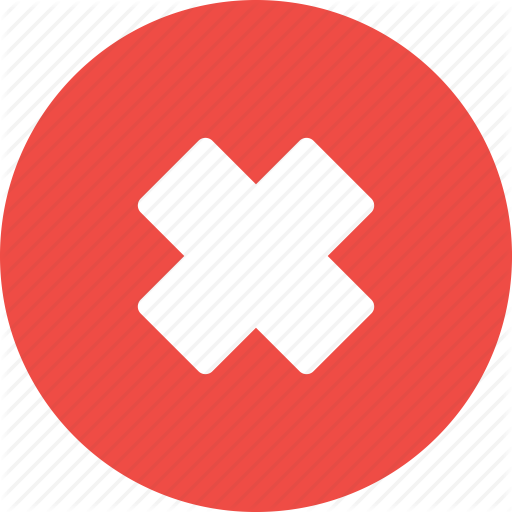 D. 24
B. 2,04
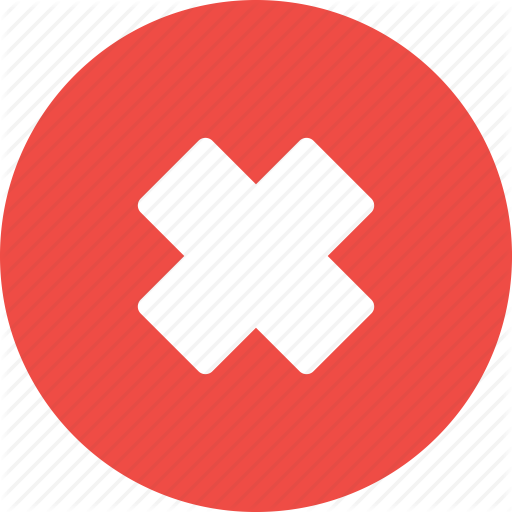 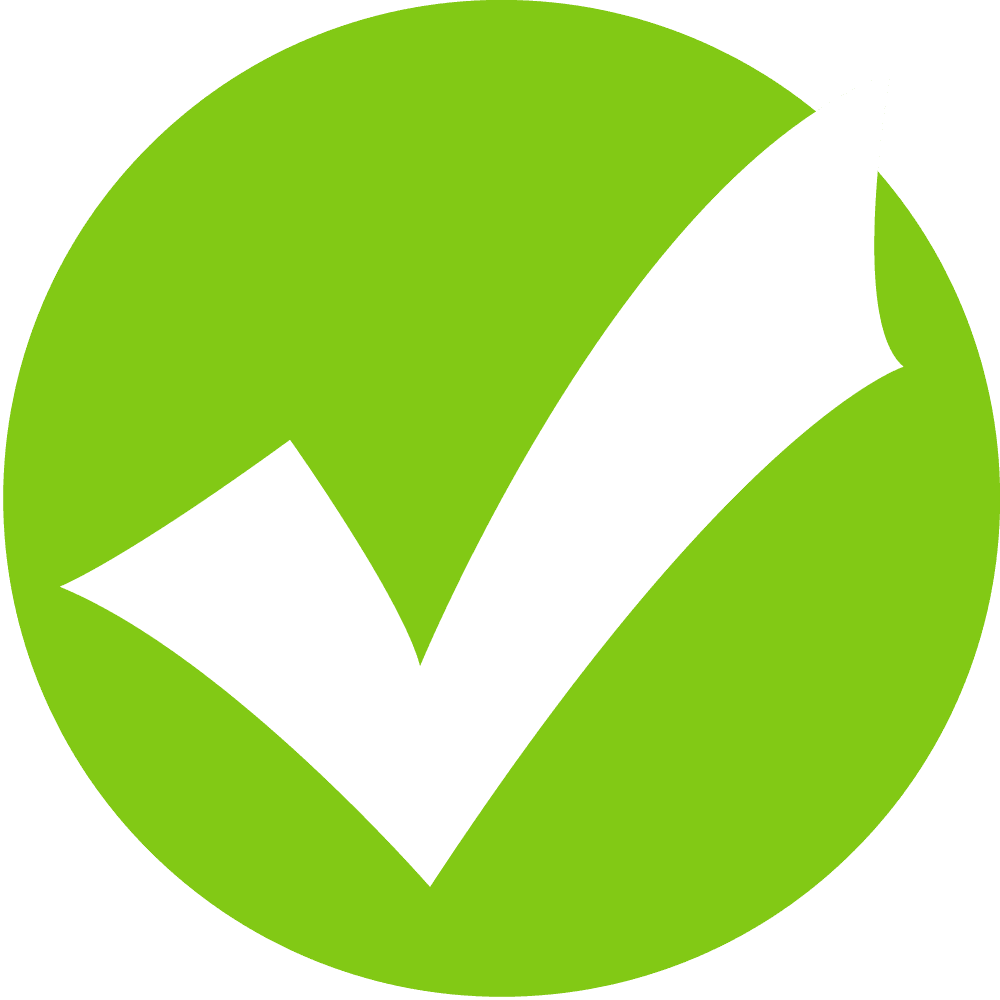 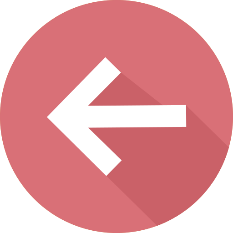 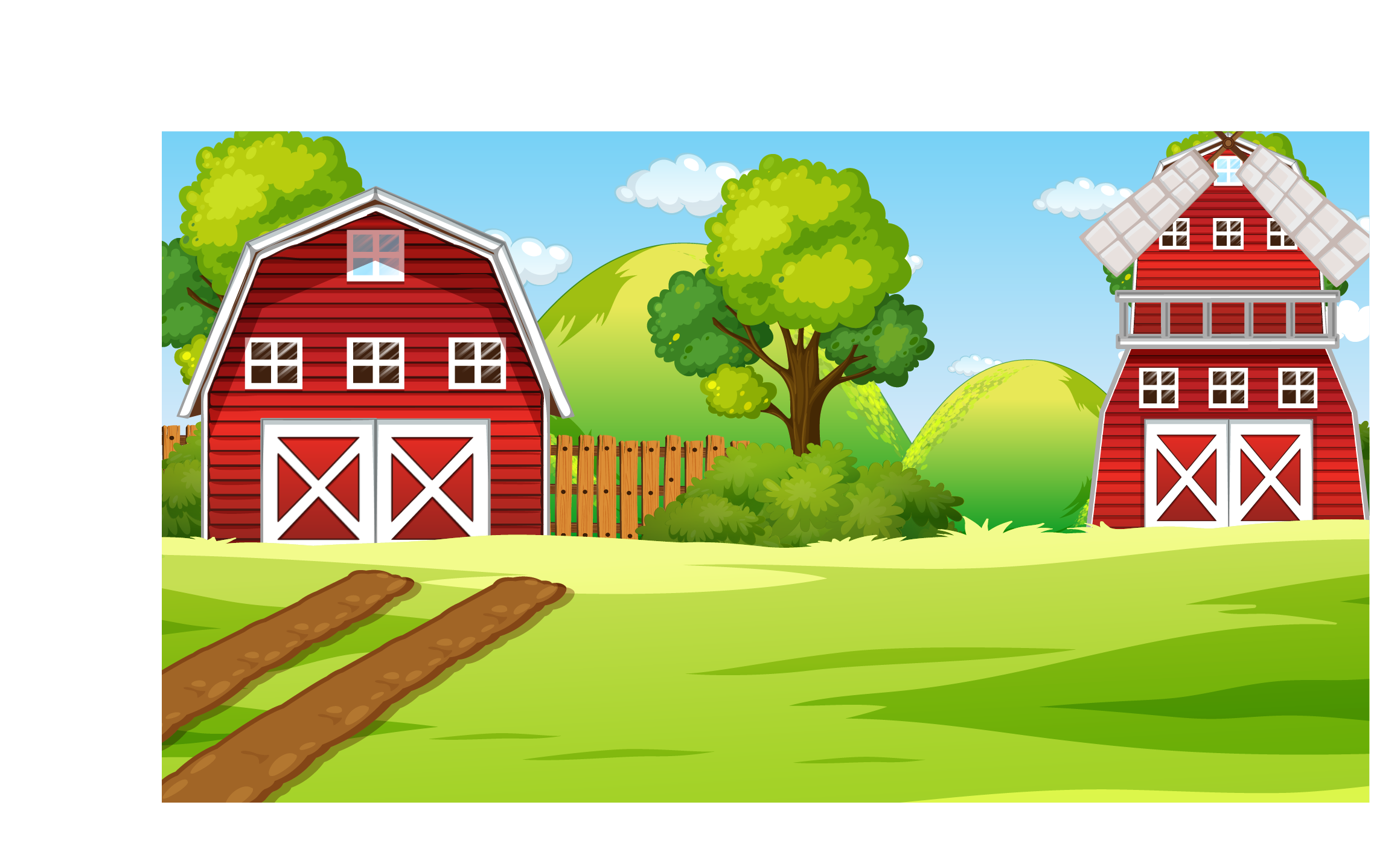 Câu 4:
6 l  78 ml = . . . l
60,78
A. 6,78
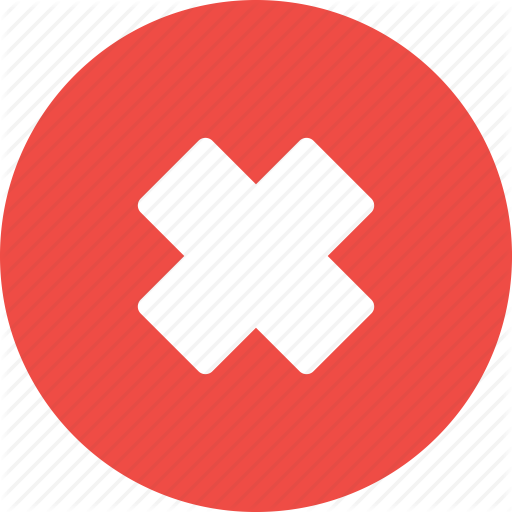 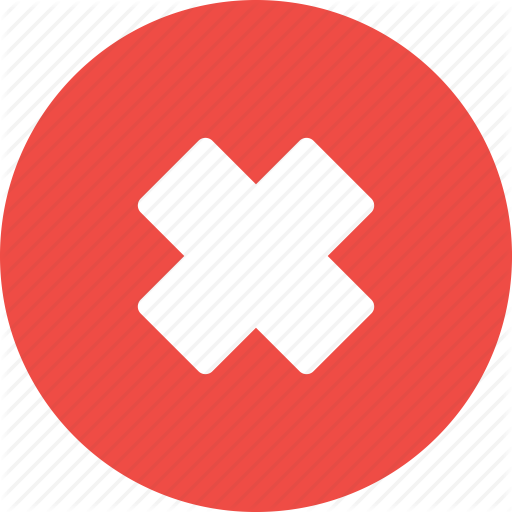 B. 6,087
D. 6,078
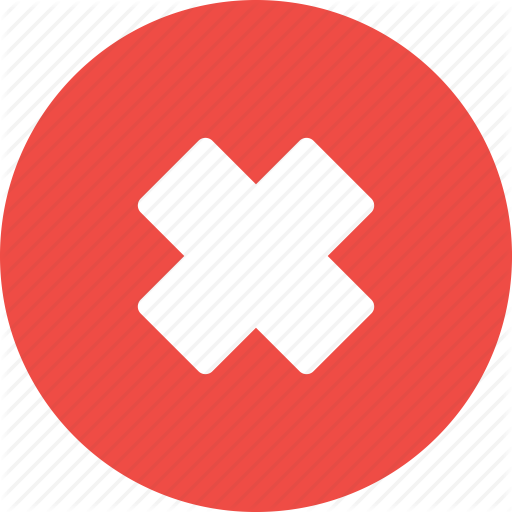 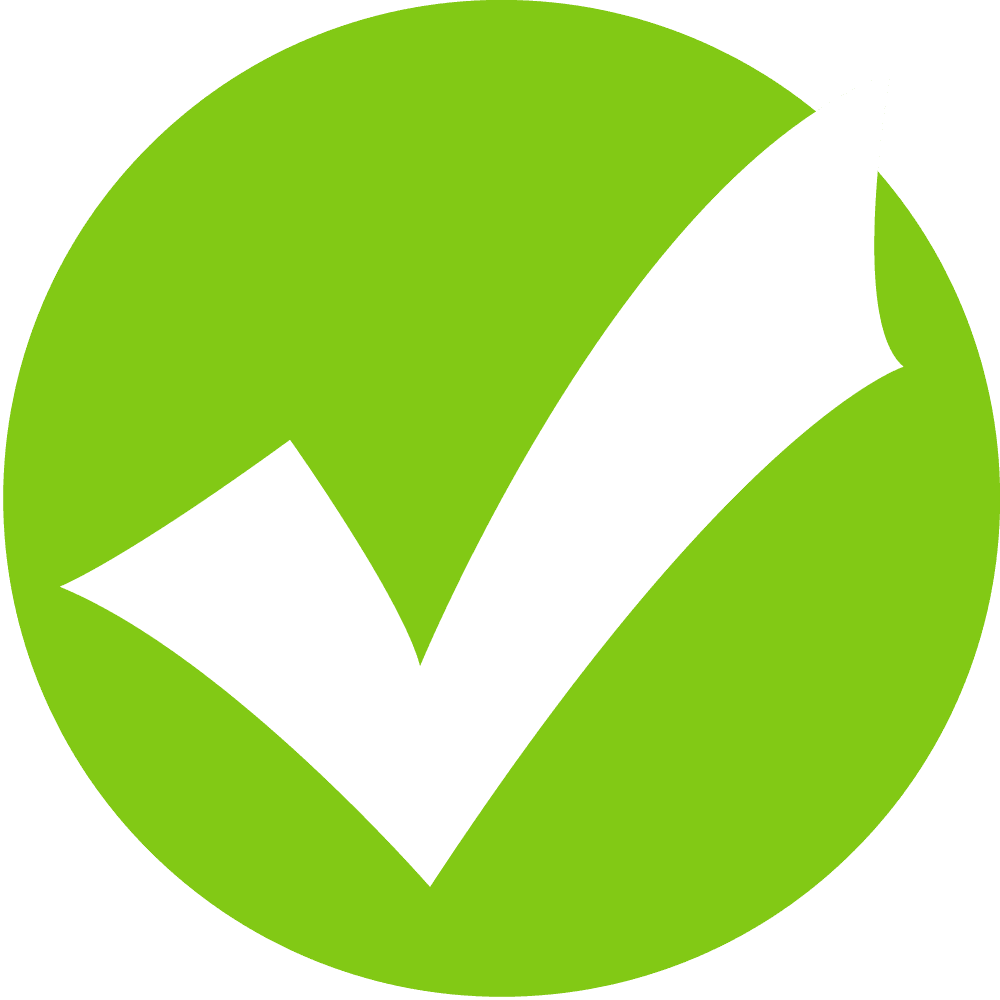 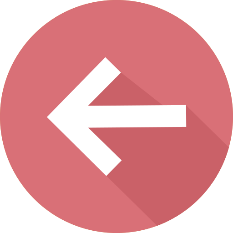 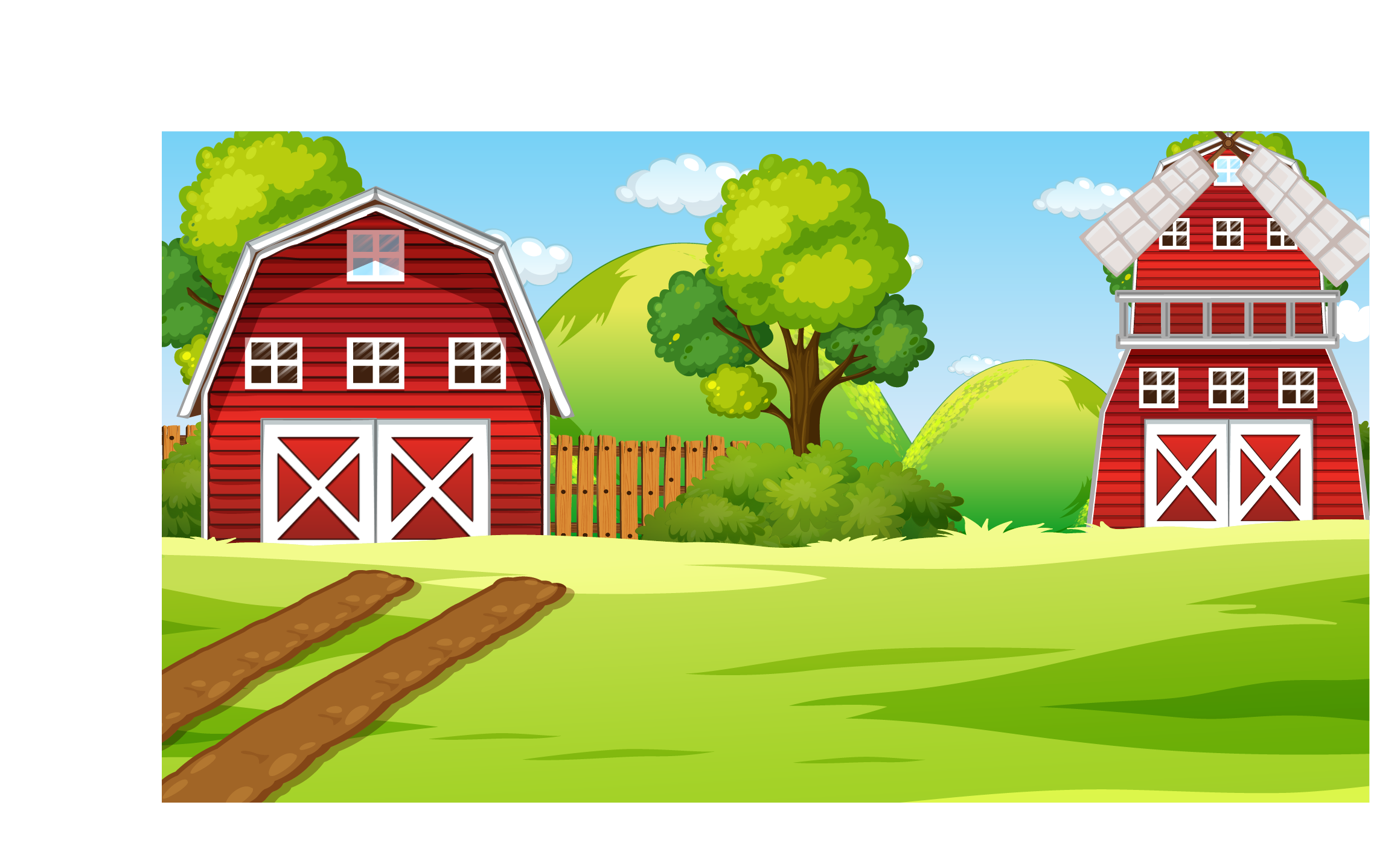 Câu 5:
2 tạ 3 kg = ... tạ
A. 2,03
C. 2,3
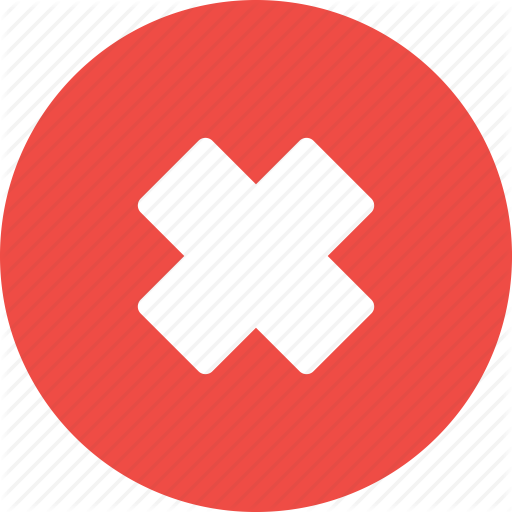 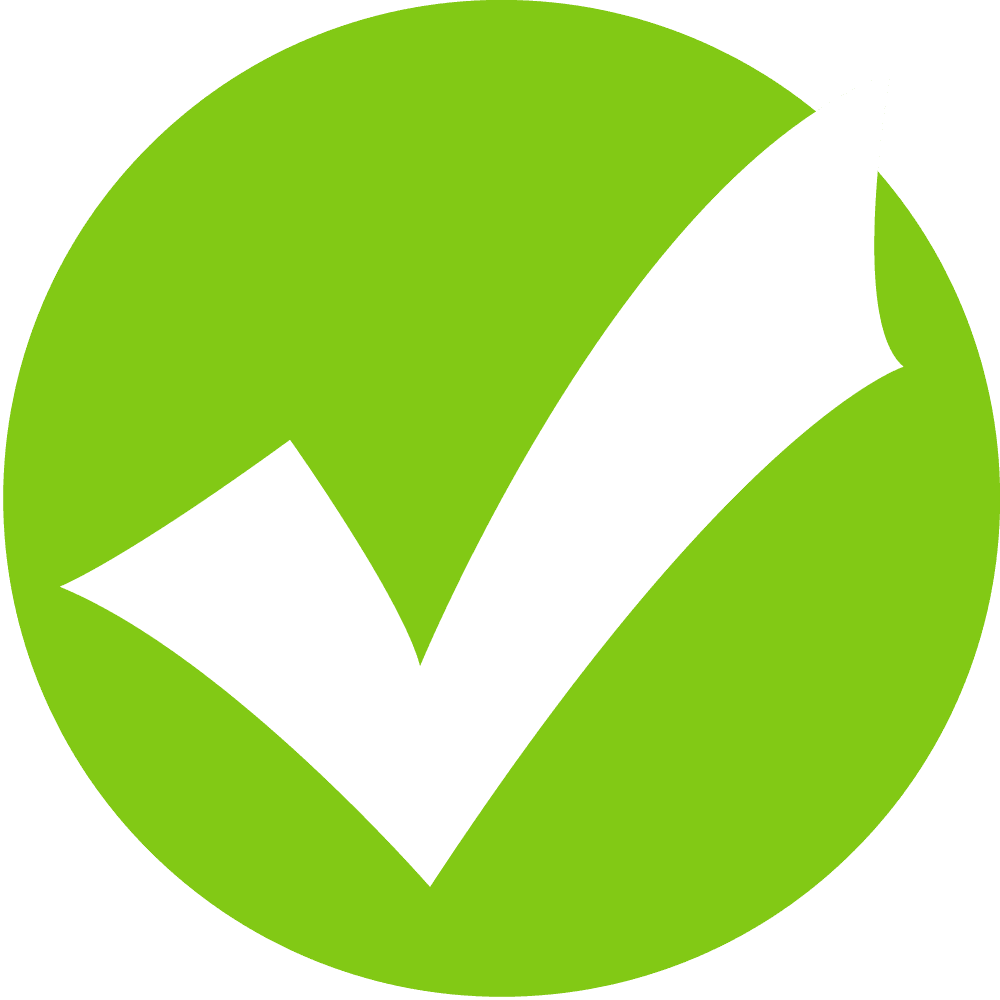 B. 20,3
D. 2,303
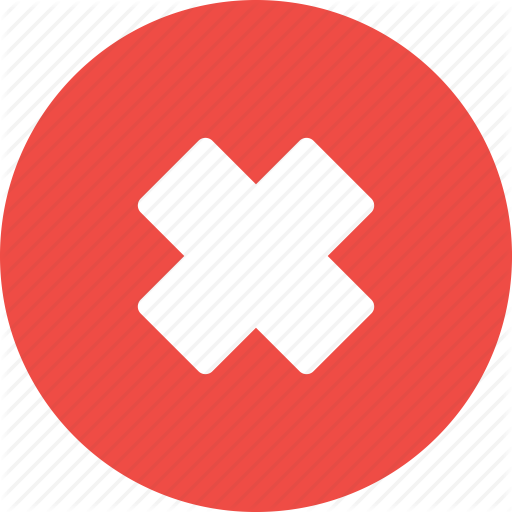 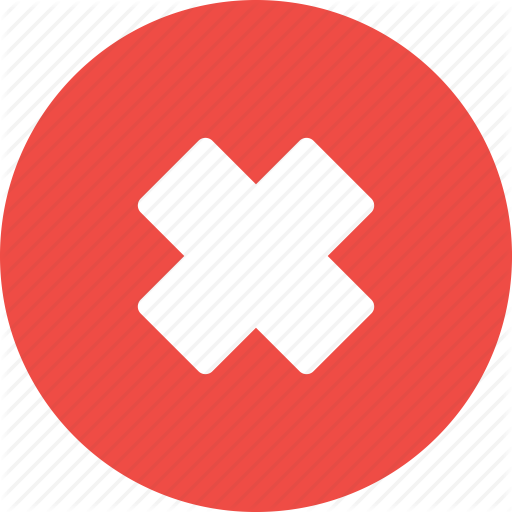 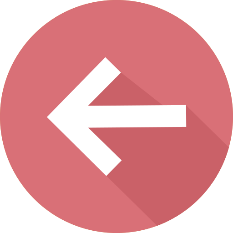 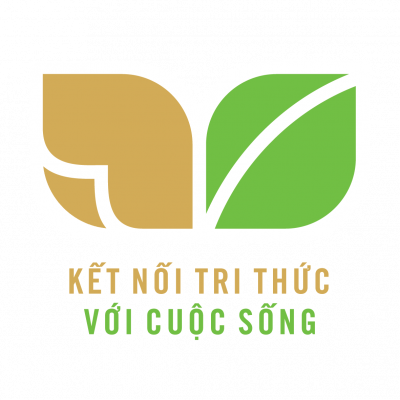 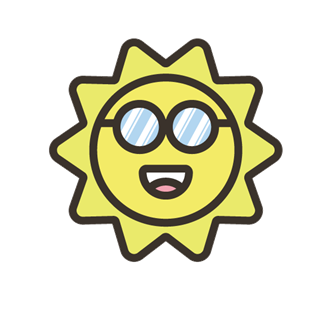 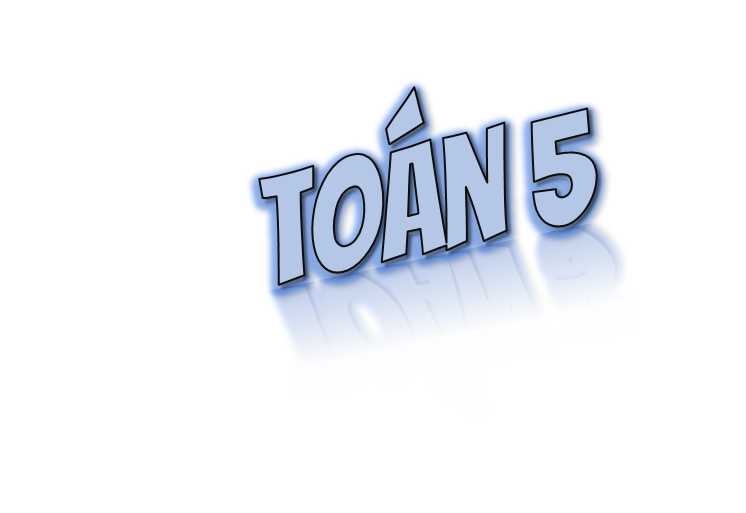 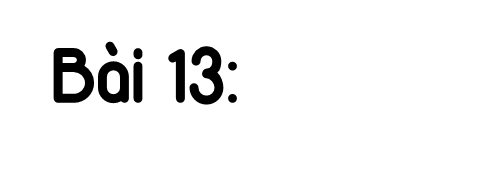 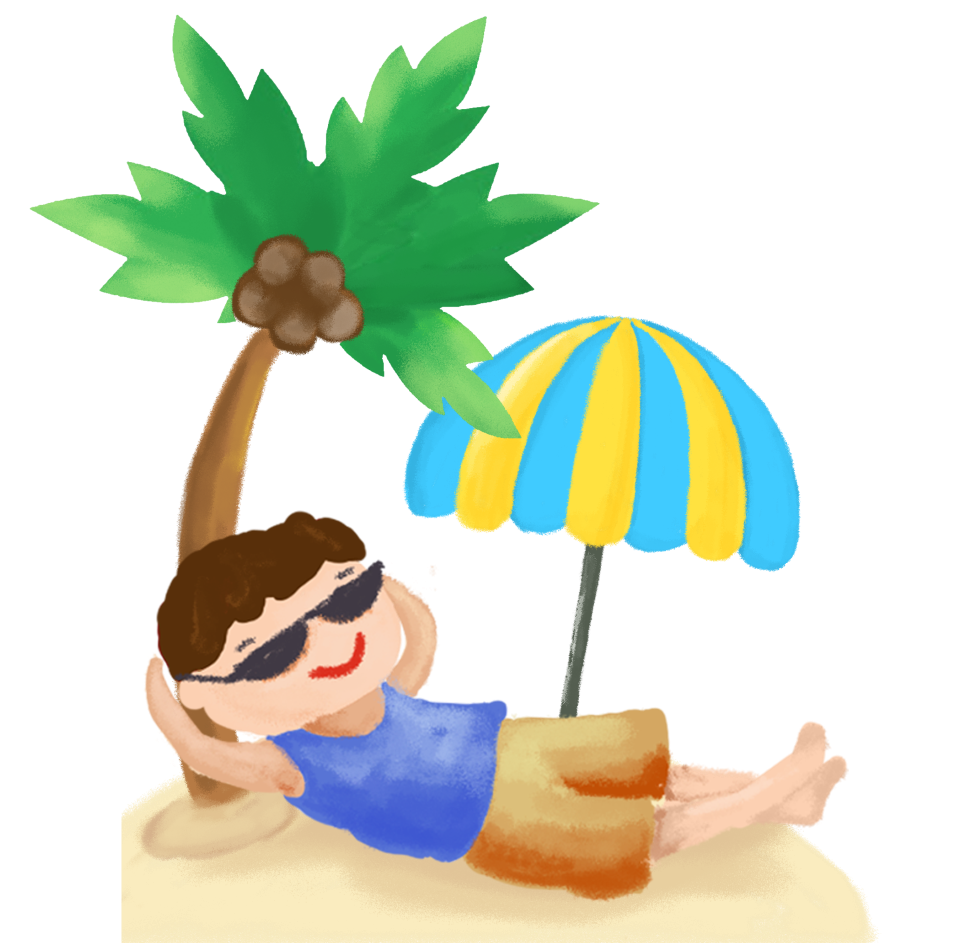 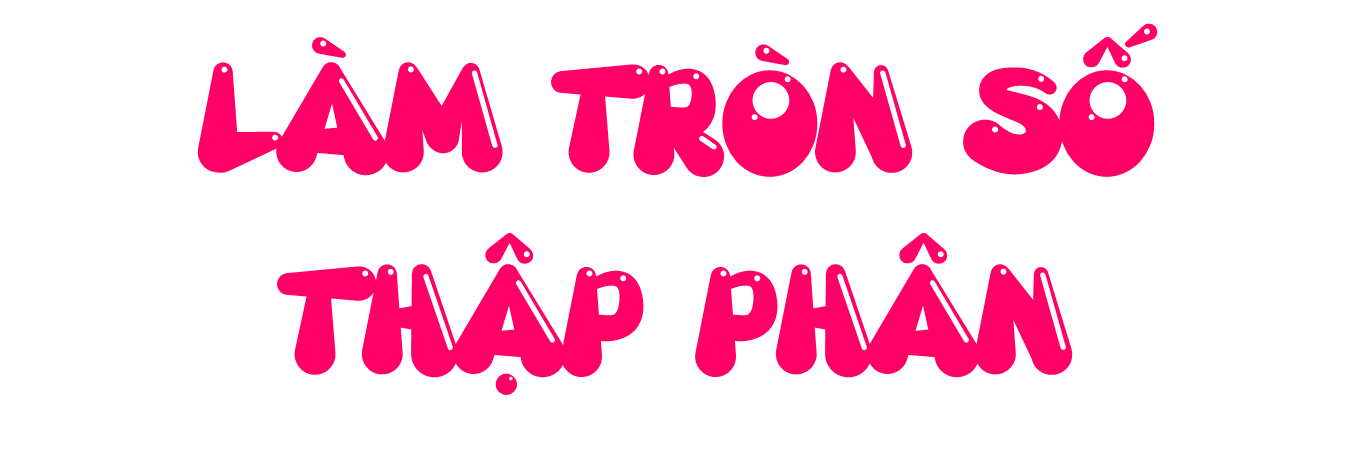 Hồng Linh
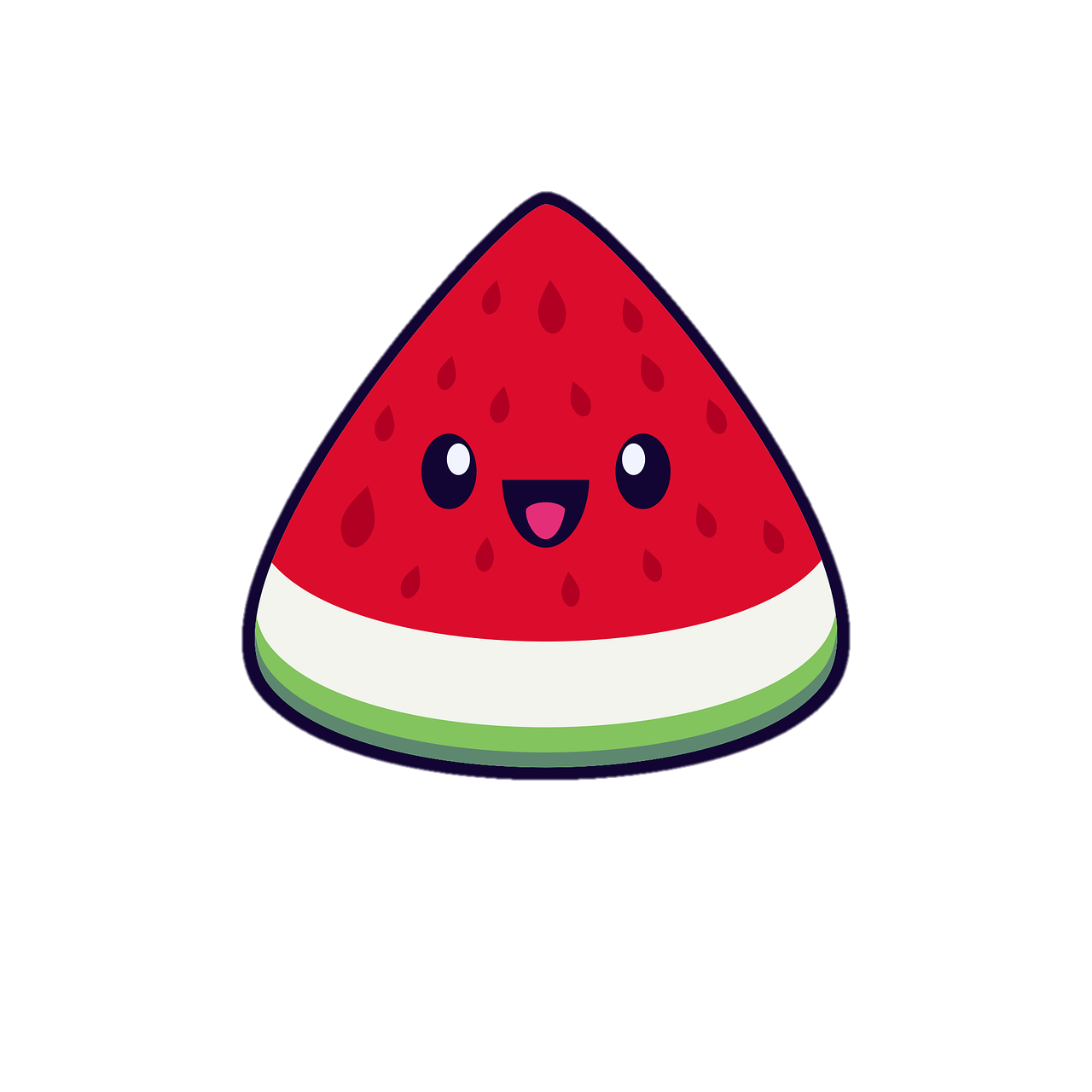 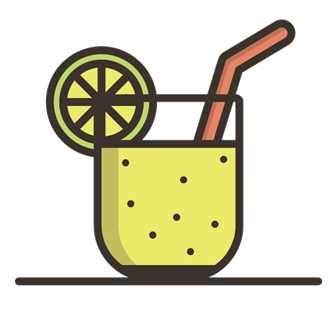 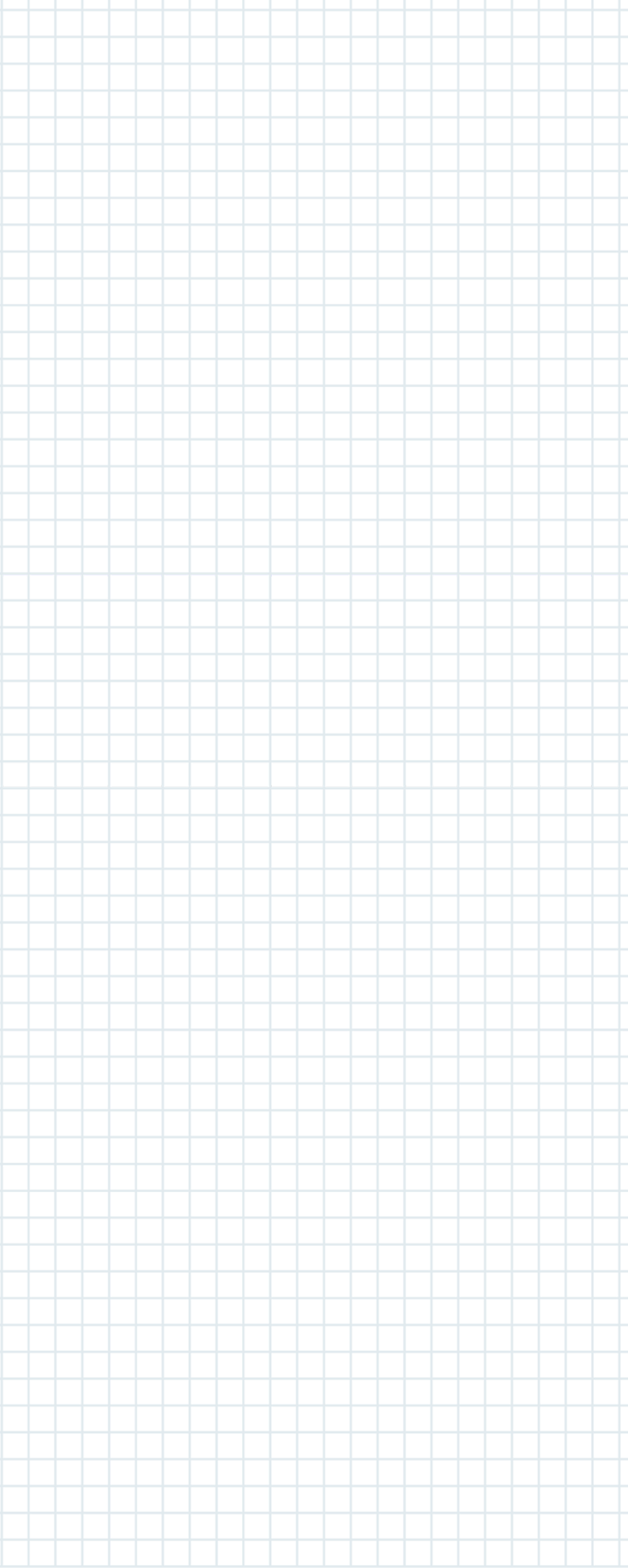 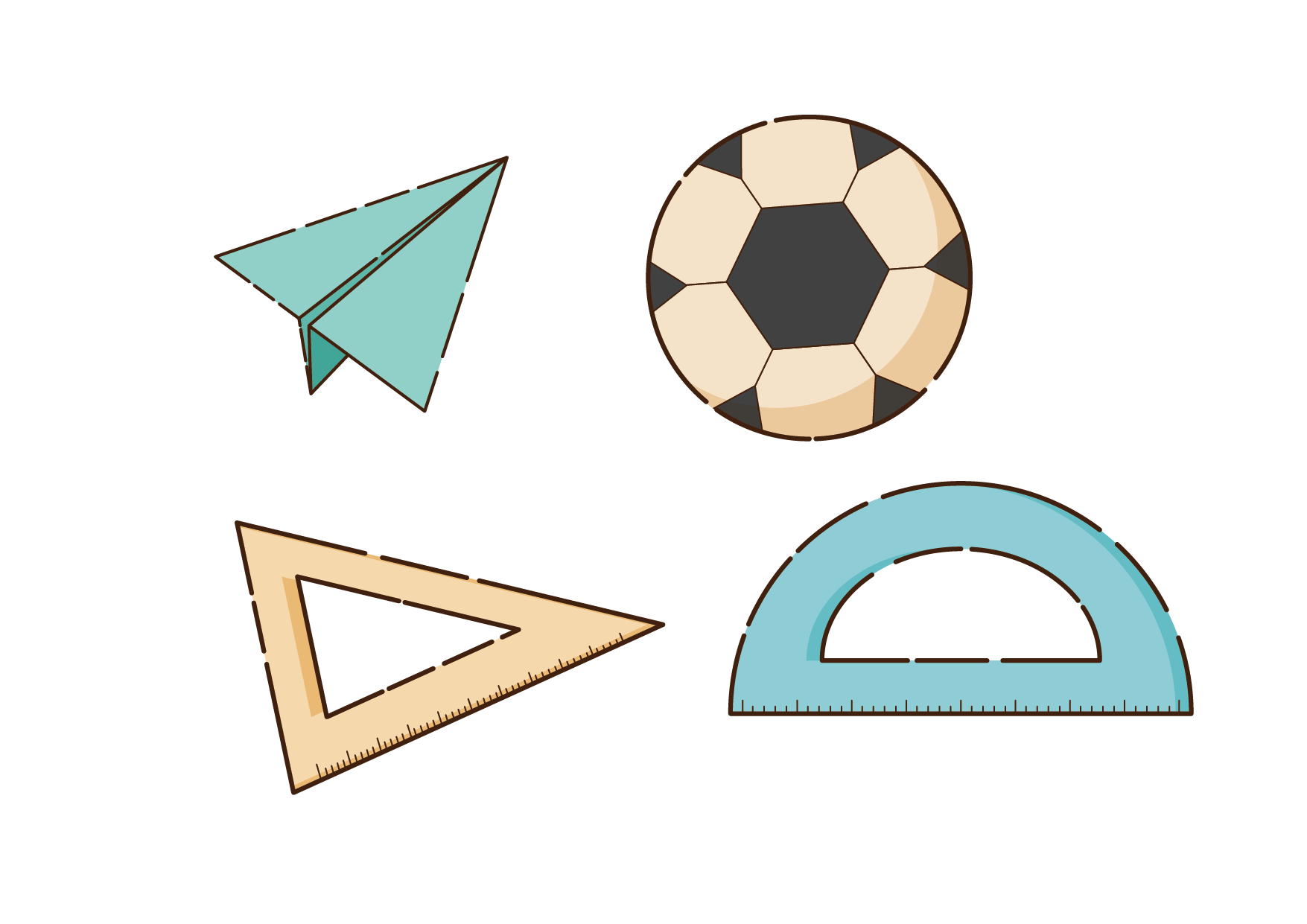 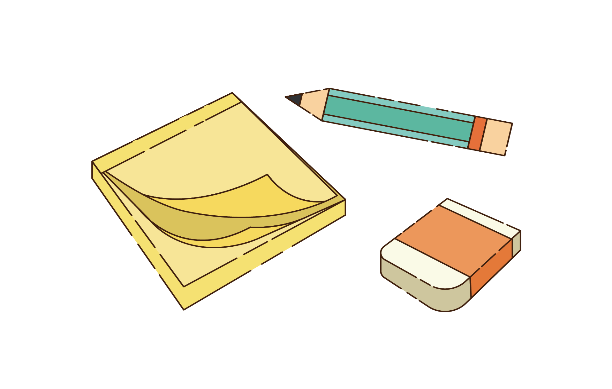 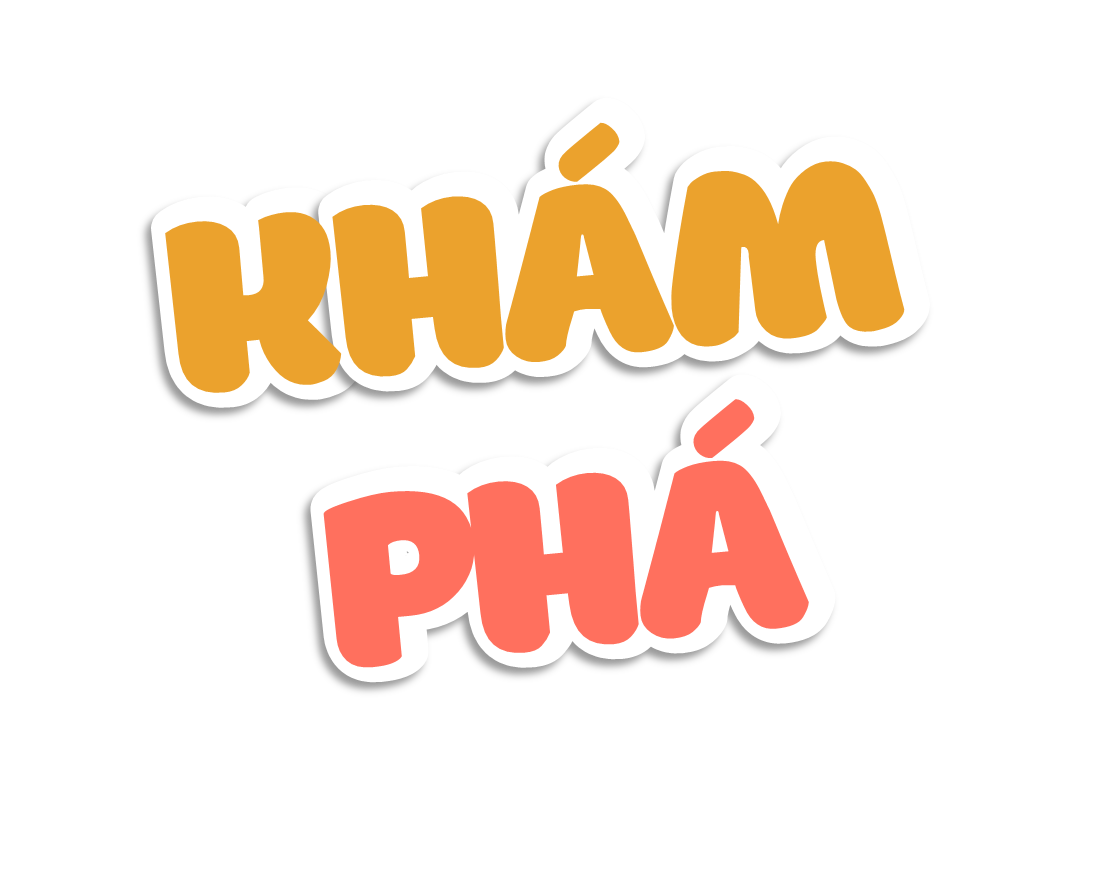 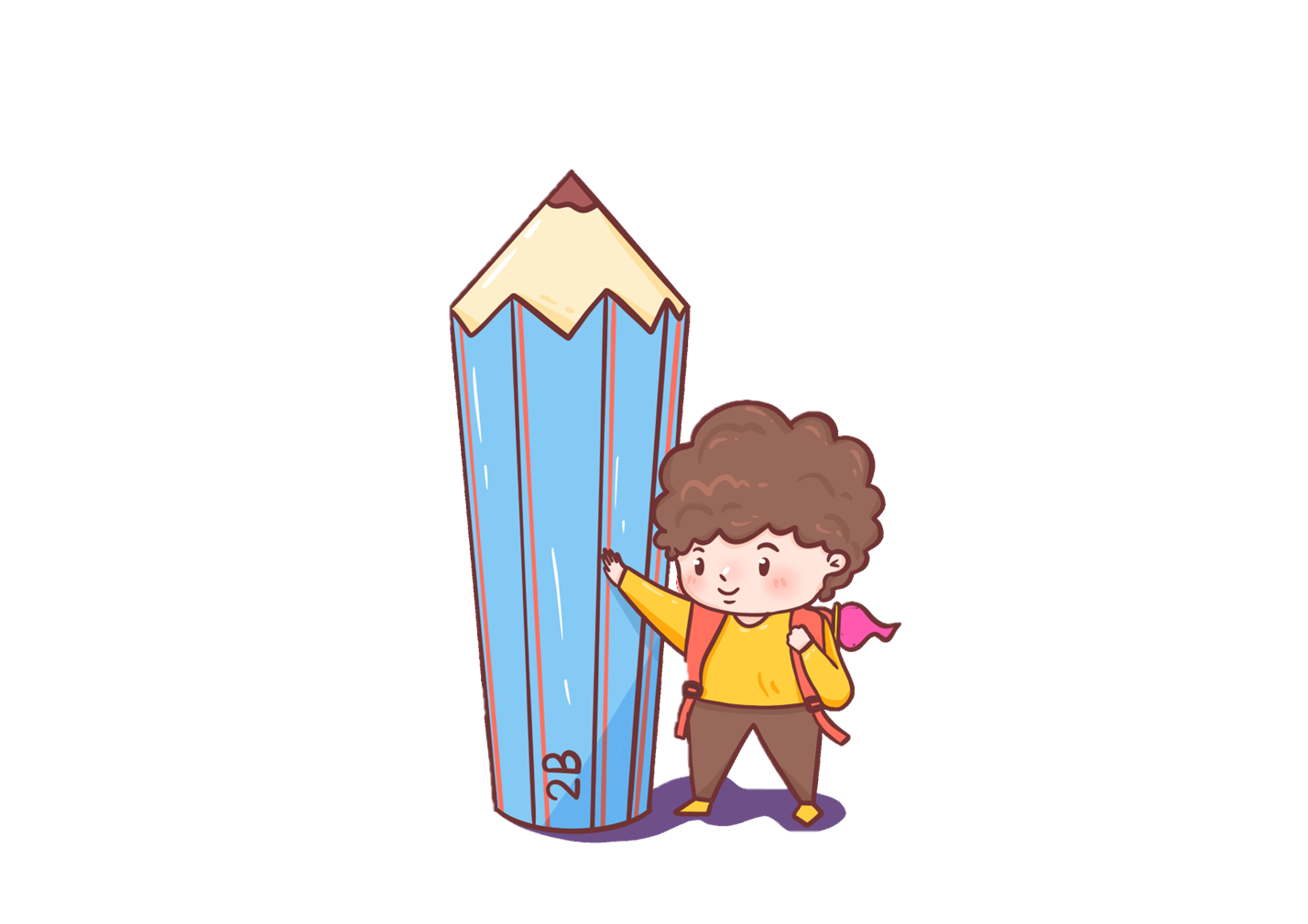 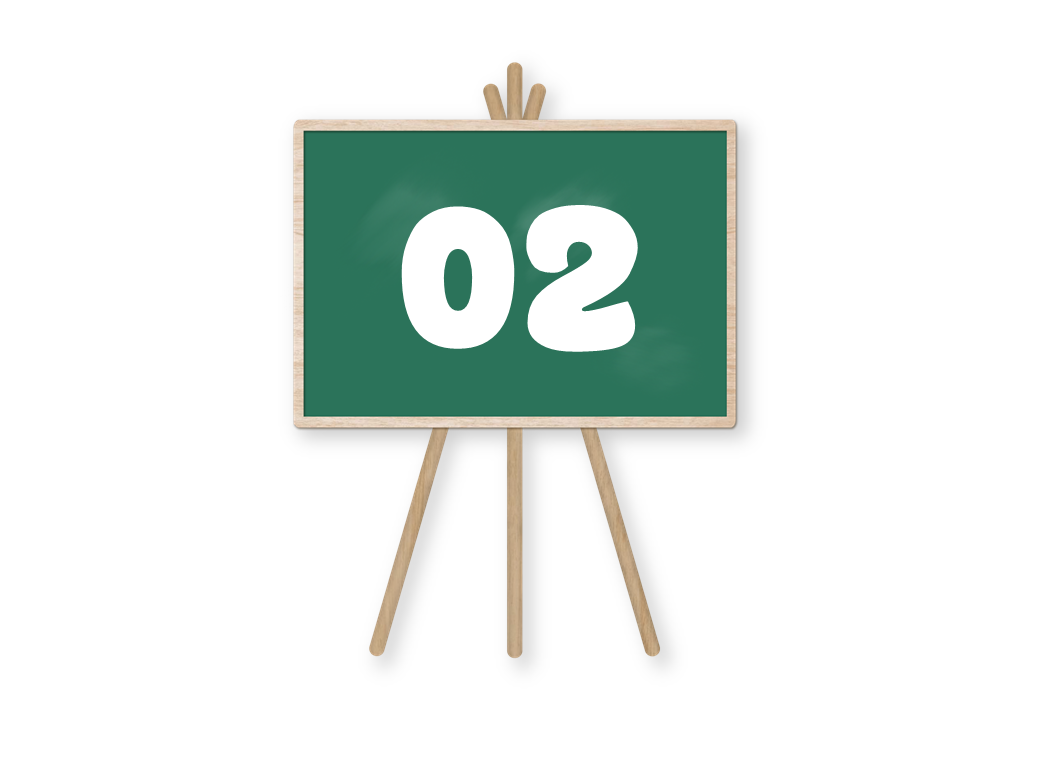 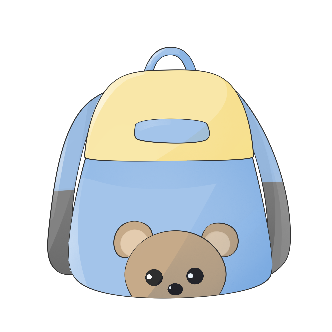 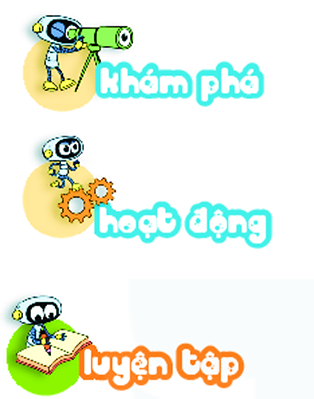 Làm tròn số thập phân đến số tự nhiên gần nhất
Bác vừa xem cân nặng của hai bạn. Mai cân nặng khoảng 31 kg. 
Việt cân nặng khoảng 32 kg.
Chúng cháu cân nặng bao nhiêu ki-lô-gam ạ?
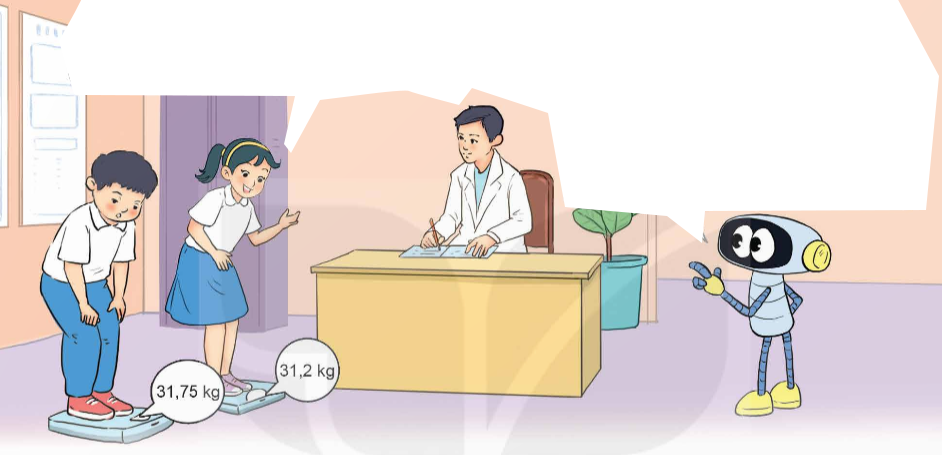 Bác sĩ đã làm tròn số cân nặng đến số tự nhiên gần nhất đấy! 
Chính xác Mai cân nặng 31,2 kg. 
Việt cân nặng 31,75 kg.
[Speaker Notes: Bấm chuột cho đến khi hiện nhiệm vụ , sau đó bấm vào phụ kiện để hiện kết quả]
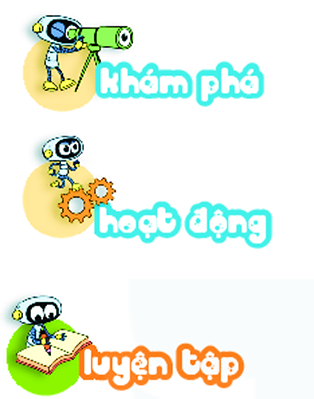 VD1: Làm tròn các số thập phân sau đến số tự nhiên gần nhất
Muốn làm tròn số thập phân đến số tự nhiên gần nhất, ta làm như thế nào?
31,2           31,56           31,75
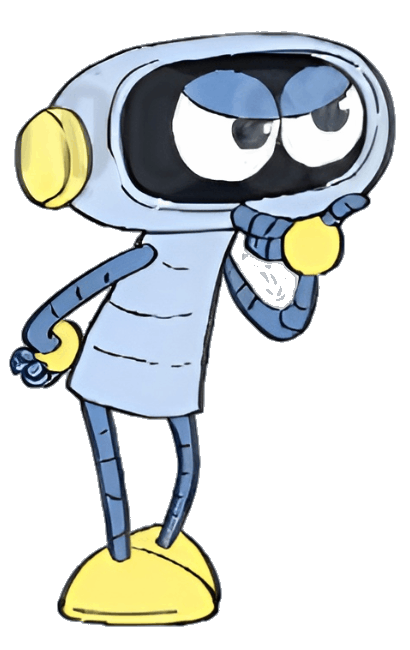 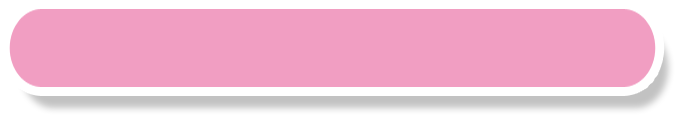 Hoạt động cặp đôi
[Speaker Notes: Bấm chuột cho đến khi hiện nhiệm vụ , sau đó bấm vào phụ kiện để hiện kết quả]
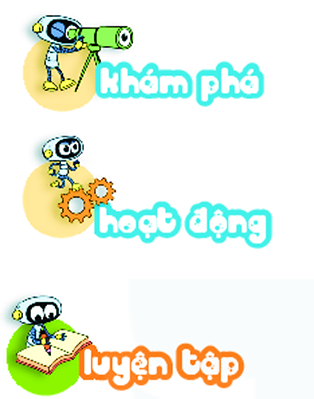 Vì 2 < 5
31,2
31
Khi làm tròn số thập phân đến số tự nhiên gần nhất, ta so sánh chữ số hàng phần mười với 5.
Làm tròn xuống
Vì 5 = 5
31,56
32
Làm tròn lên
Vì 7 > 5
31,75
32
Làm tròn lên
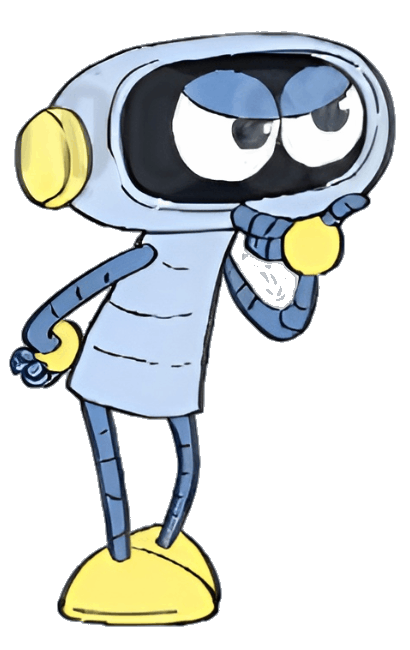 [Speaker Notes: Bấm chuột cho đến khi hiện nhiệm vụ , sau đó bấm vào phụ kiện để hiện kết quả]
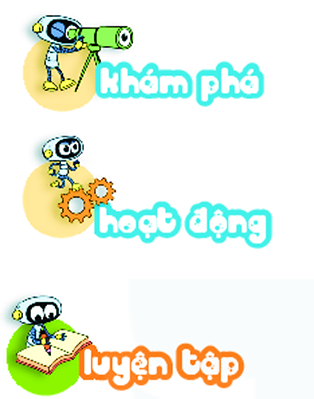 Khi làm tròn số thập phân đến số tự nhiên gần nhất, ta so sánh chữ số ở hàng phần mười với 5. Nếu chữ số hàng phần mười bé hơn 5 thì làm tròn xuống, còn lại thì làm tròn lên.
Muốn làm tròn số thập phân đến số tự nhiên gần nhất, ta làm như thế nào?
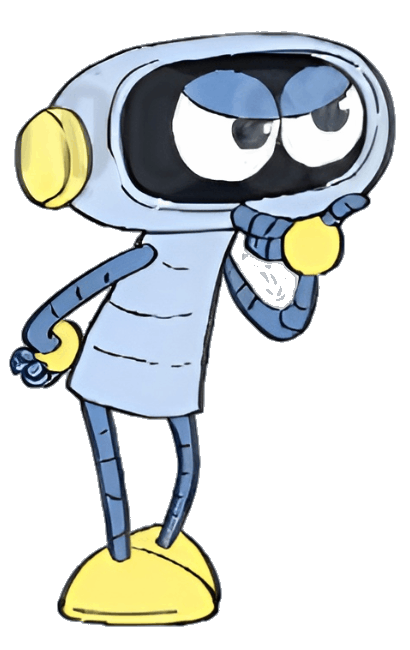 [Speaker Notes: Bấm chuột cho đến khi hiện nhiệm vụ , sau đó bấm vào phụ kiện để hiện kết quả]
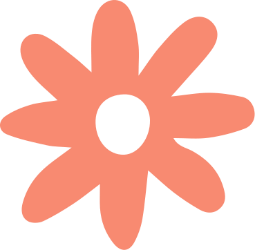 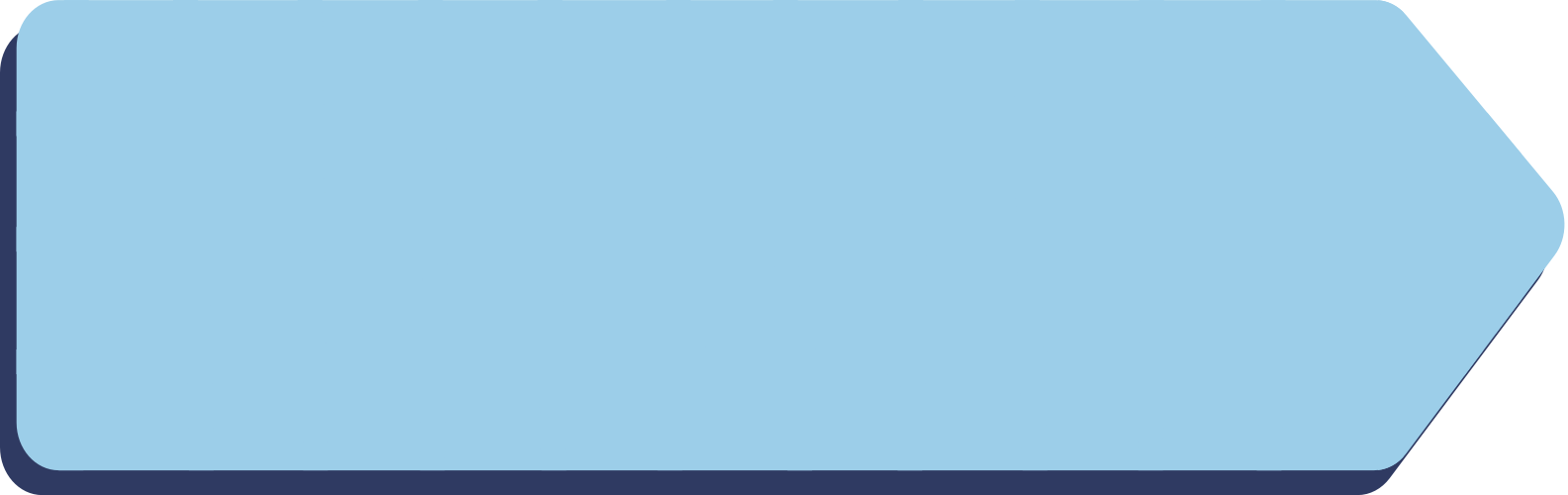 HOẠT ĐỘNG
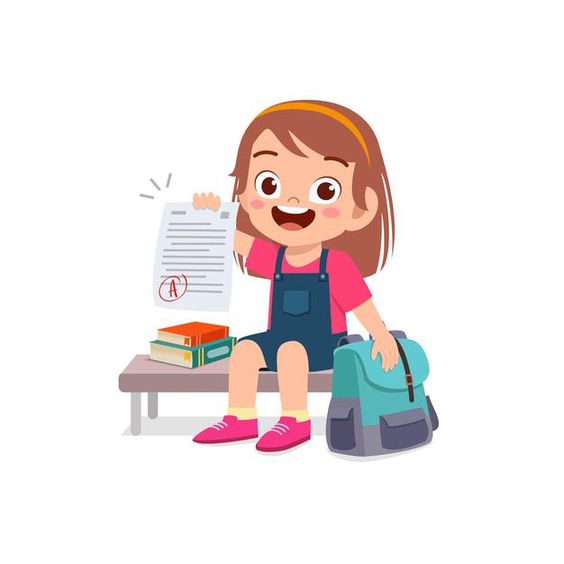 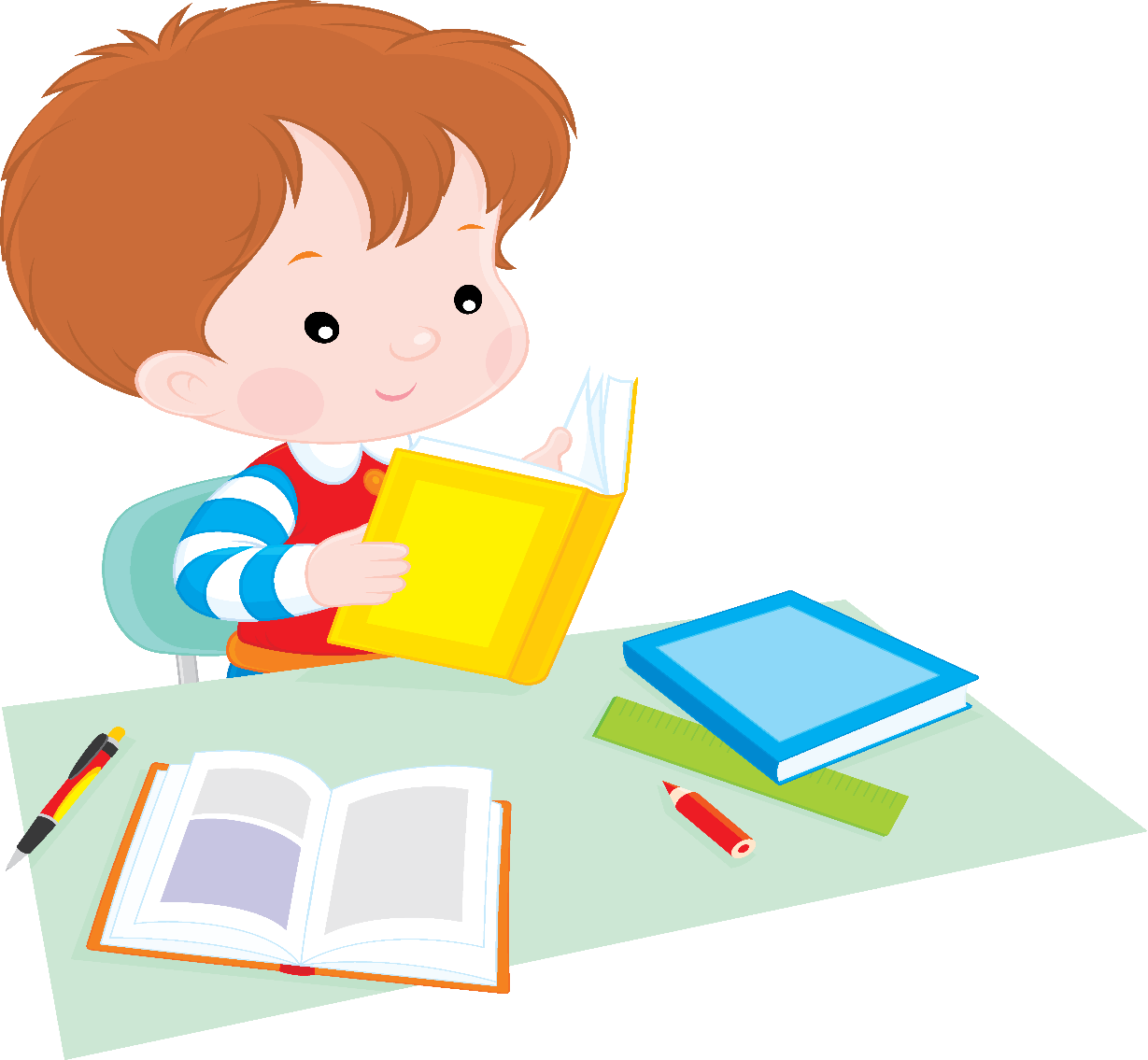 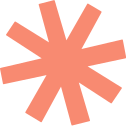 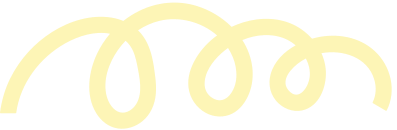 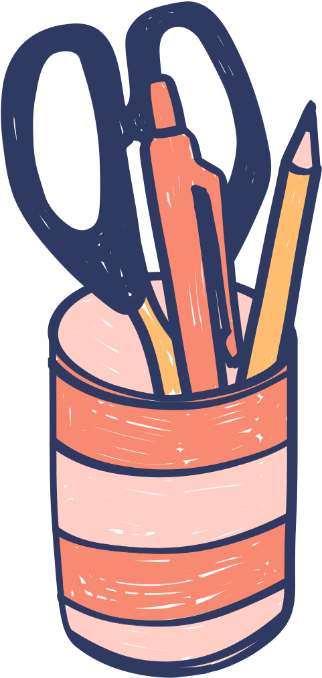 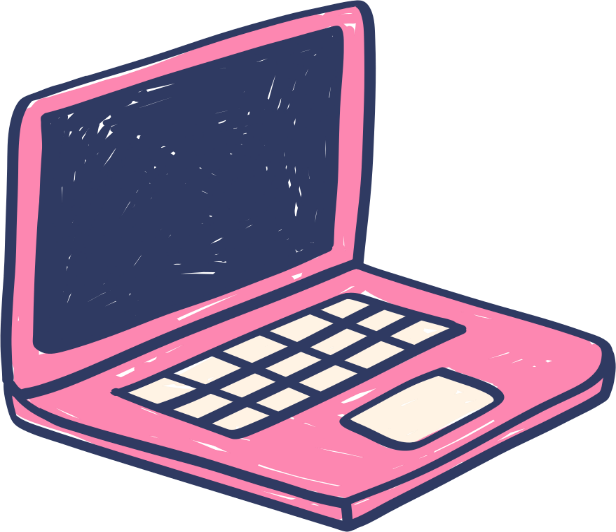 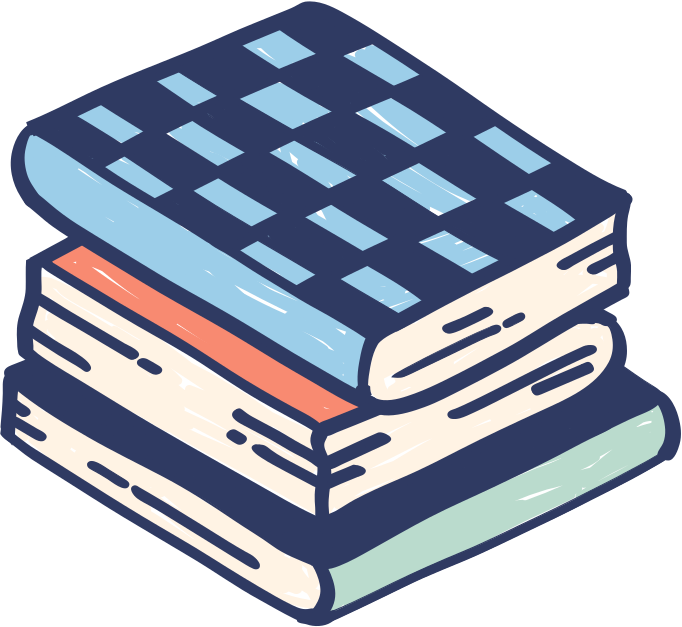 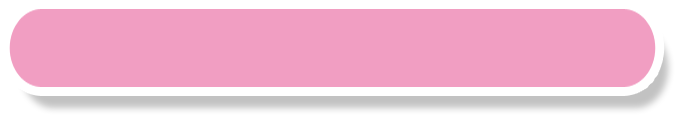 VẬN DỤNG: Làm tròn số đo chiều cao, cân nặng đến số tự nhiên gần nhất
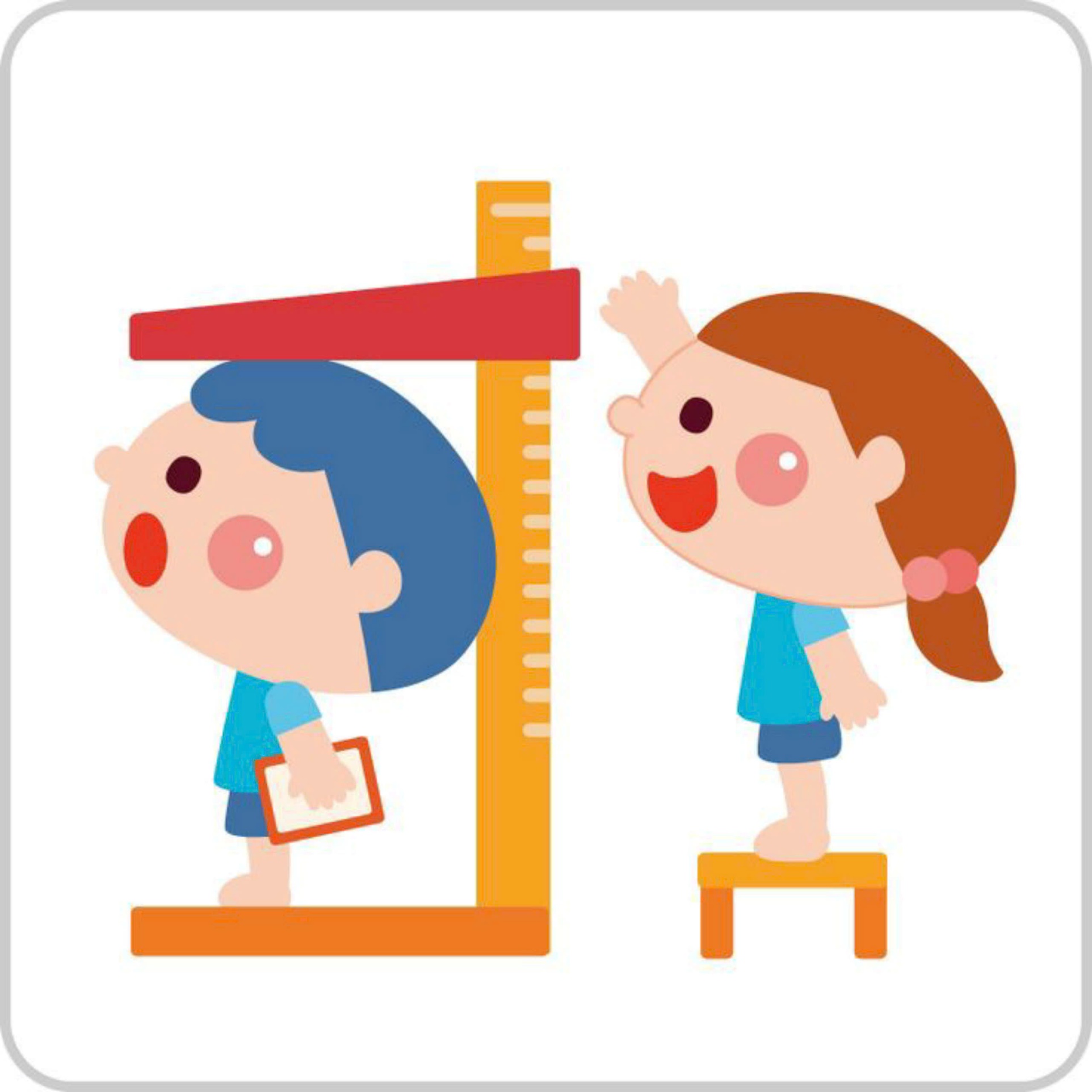 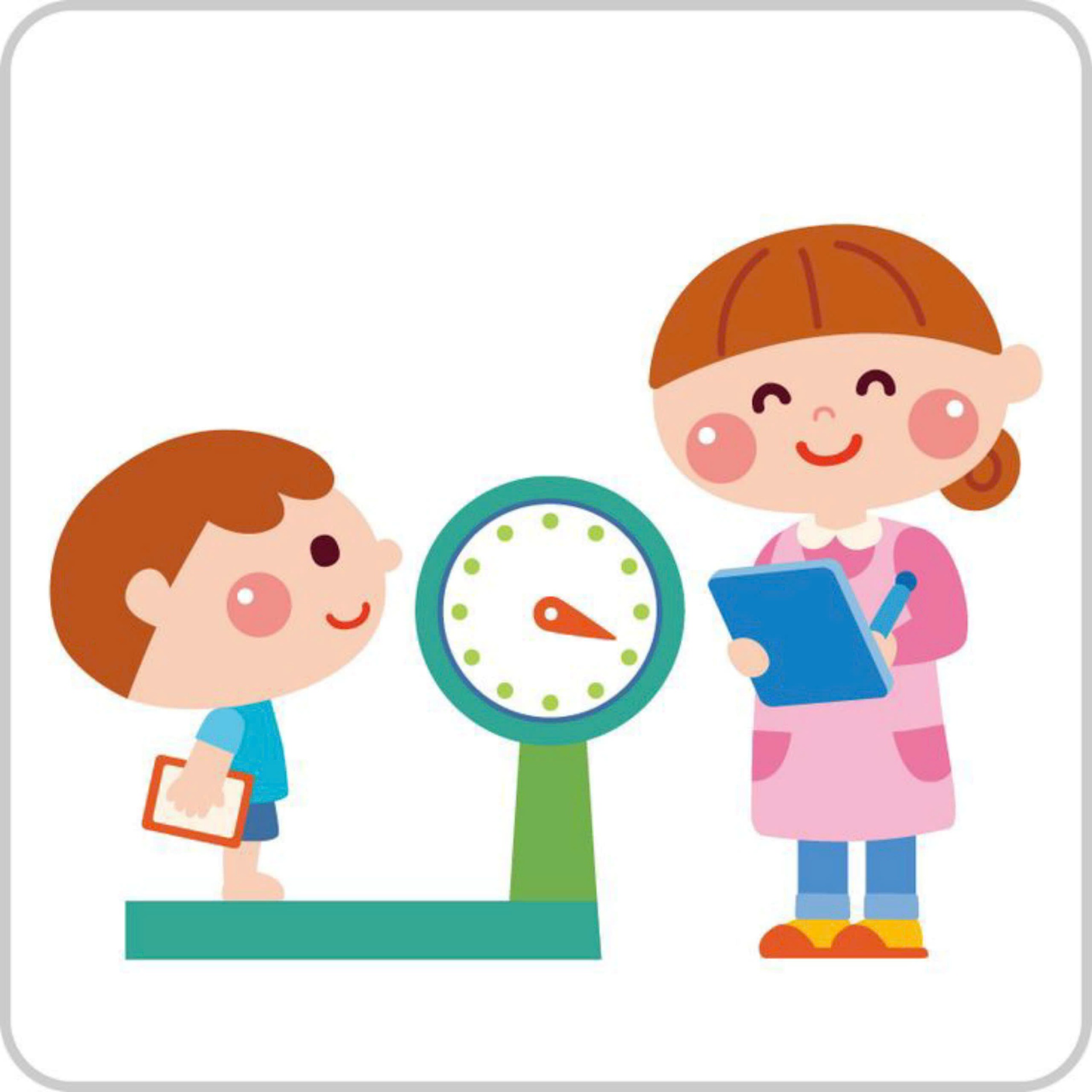 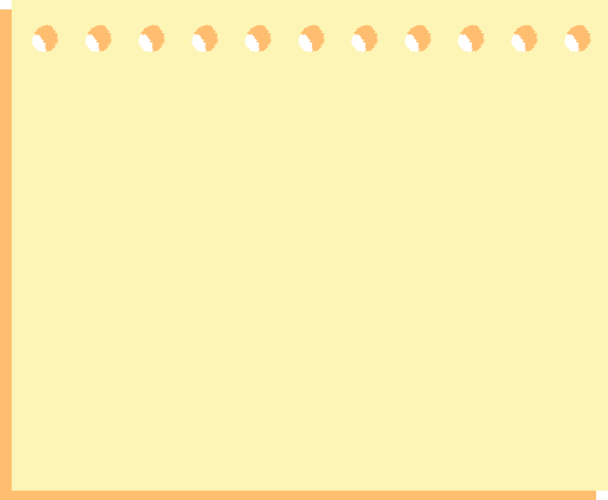 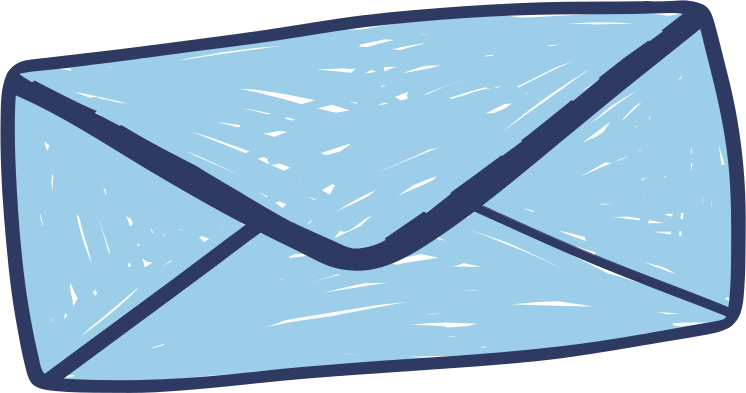 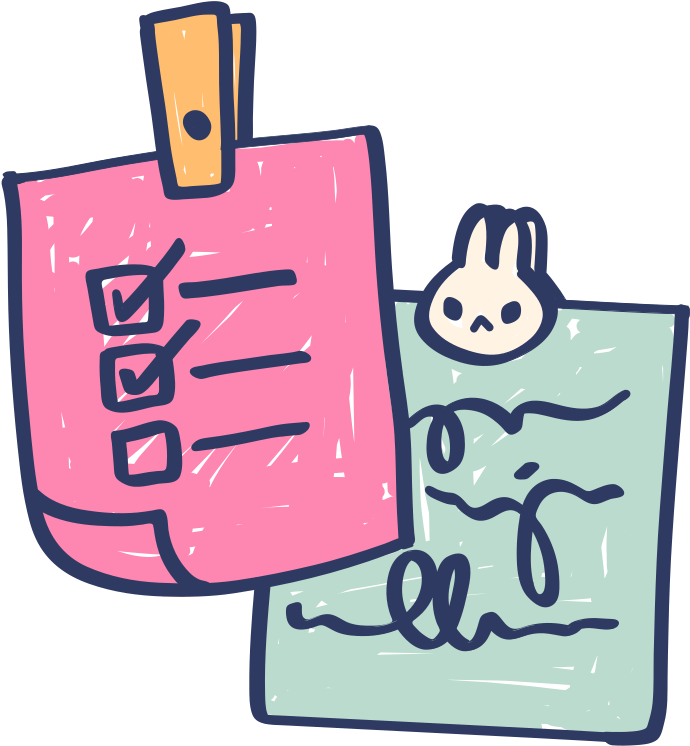 Chúc các em học tốt nhé !
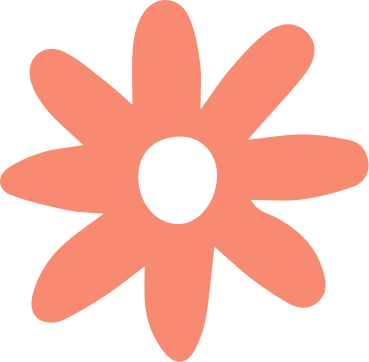 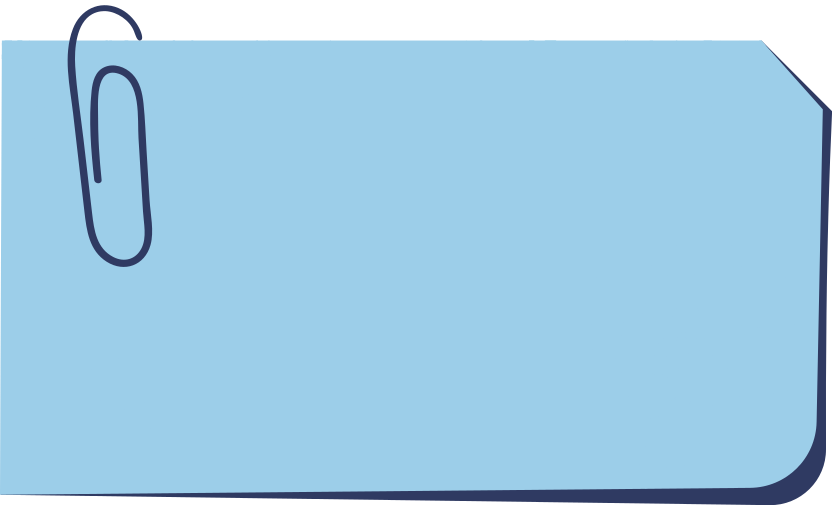 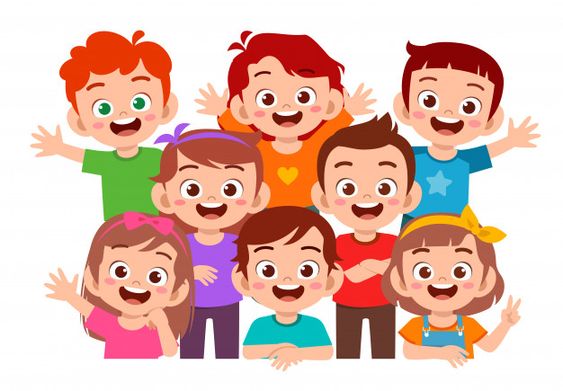 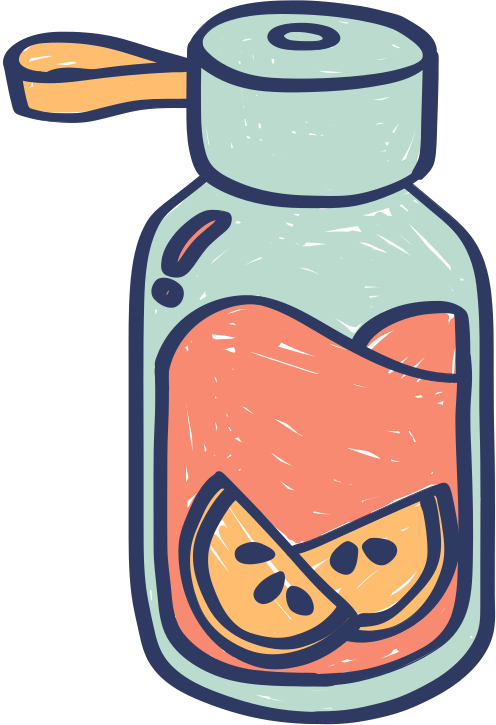